Daniel Fournier & NA31
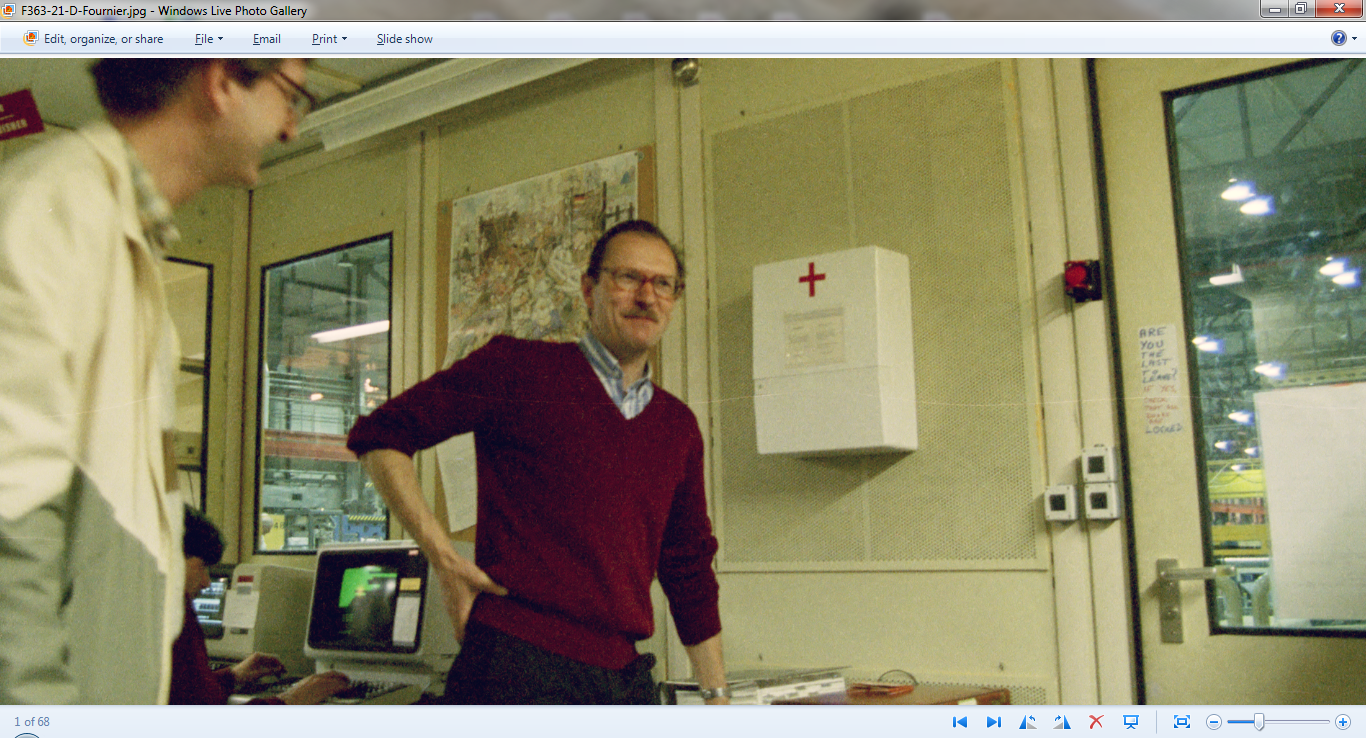 Ken Peach
University of Oxford
delivered at the
Cérémonie de Remise du Prix J. Ricard  à Daniel Fournier
February 17th 2012
Credit: Hans Taureg/CERN
In the beginning …
Ideas for NA31 formed in 1980/1981
measure e’/e to a precision of a few per mille
Theoretical expectations were e’/e could be ~2%

The proposal was approved by CERN in 1982
Theoretical expectations were e’/e could be ~0.2%!

The full Collaboration was

CERN-Dortmund-Edinburgh-Orsay-Pisa-Siegen

.
e’/e and the Double Ratio Technique
|h+-|2 =
G(KLp+p-)
G(KSp+p-)
Rh = ½h00/h+-½2 = 1 - 6Â(e¢/e)
e’/e excites the theorists
Relates to fundamental (quark-level) processes
experiment measures something different
CP violating
CP conserving
h+- =  e  +   e¢
h00 =  e - 2  e¢
Experimental considerations
Rh=
Rh=
G(KLp0p0)
N(KLp0p0)
G(KSp+p-)
N(KSp+p-)
G(KSp0p0)
N(KSp0p0)
G(KLp+p-)
N(KLp+p-)
Gxy  Nxy / [Fxy  Axy  (1 + Cxy)]
Events
Flux
Acceptance
Corrections
In order for R to be simply related to the quad ratio of the event numbers
	F, A and C must cancel either between KL and KS or between 2p0 and p+p-
Principles of the Experiment
Concurrent detection of 2p0 and p+p- 
Flux cancels
‘Symmetrical’ cuts against additional activity
Accidental effects cancel
Reduction of backgrounds
and estimate remaining backgrounds from data
Reduction of reliance on Monte Carlo simulation
Acceptance
The Acceptance is a strong function of Energy & Vertex
Analyse the data in energy ranges so that residual spectral differences between KL and KS are small
Make the KL and KS vertex distributions similar, and analyse in vertex ranges so that residual differences are small
Decays
Decays
Fiducial region
z
z
‘How Ks can decay with KL lifetime’
KL
KS
The beam, detector & LAr cal.
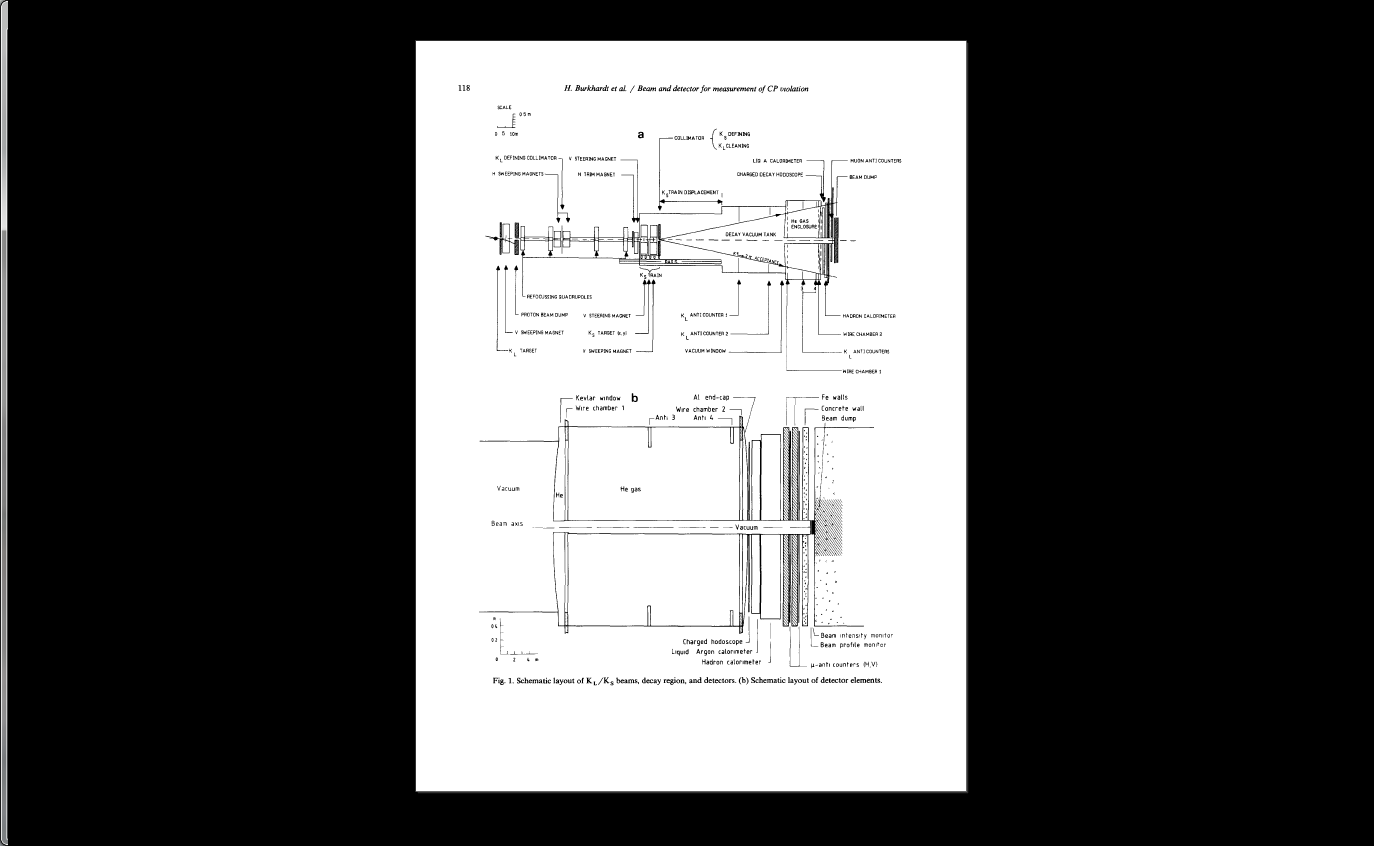 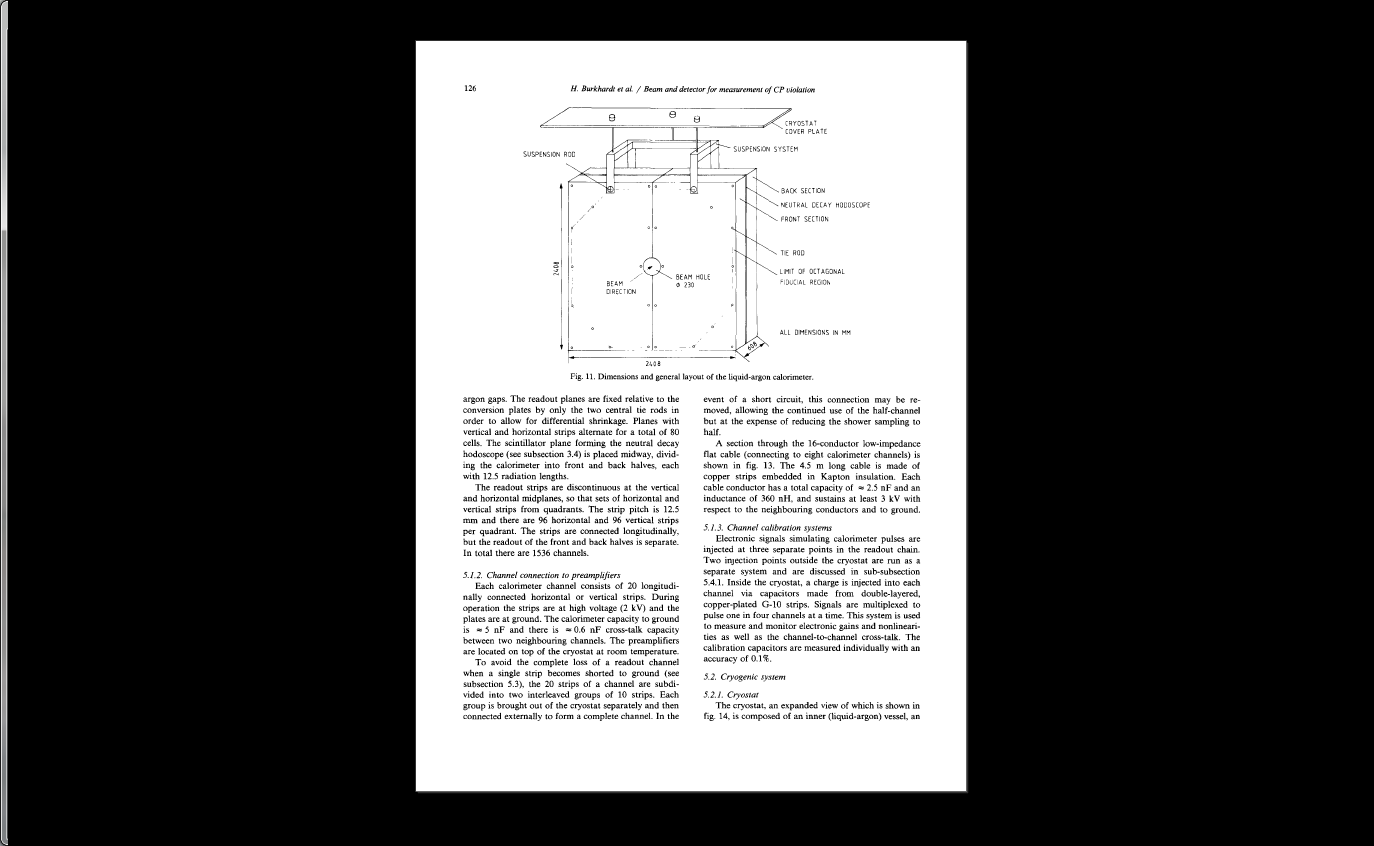 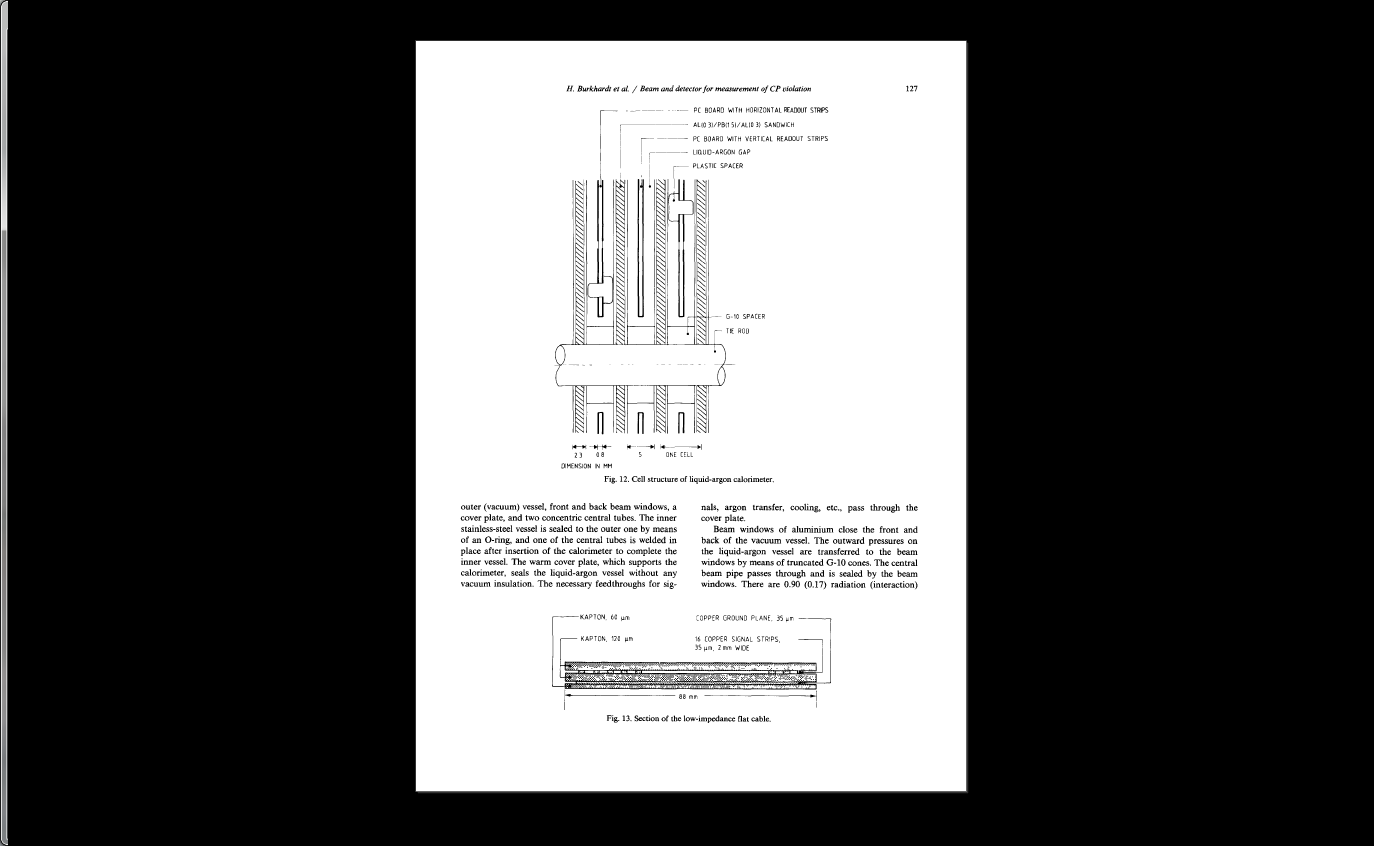 The detector
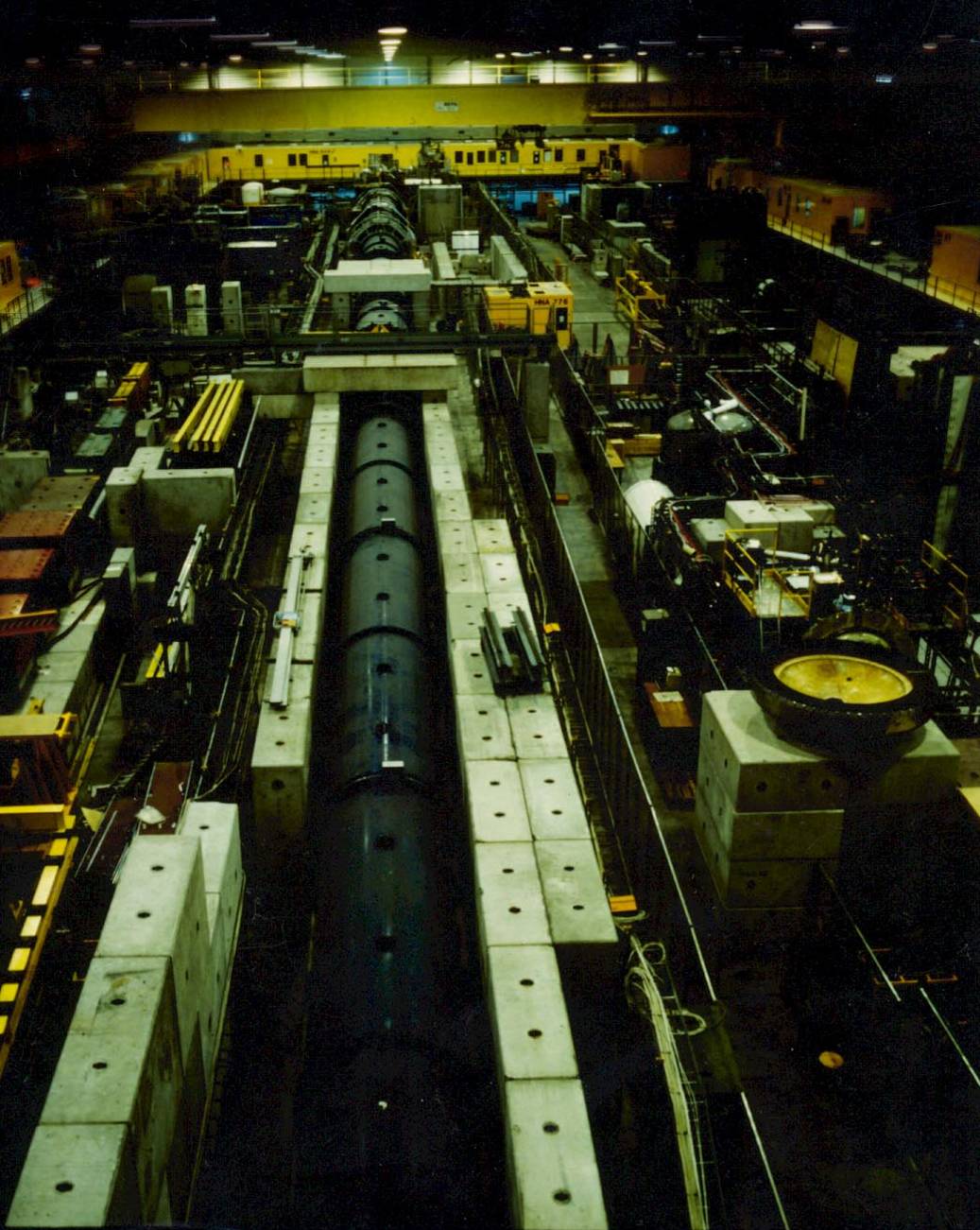 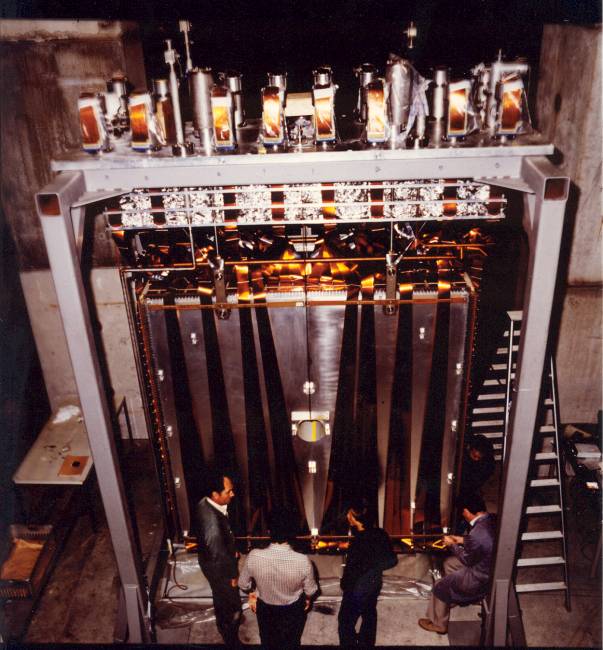 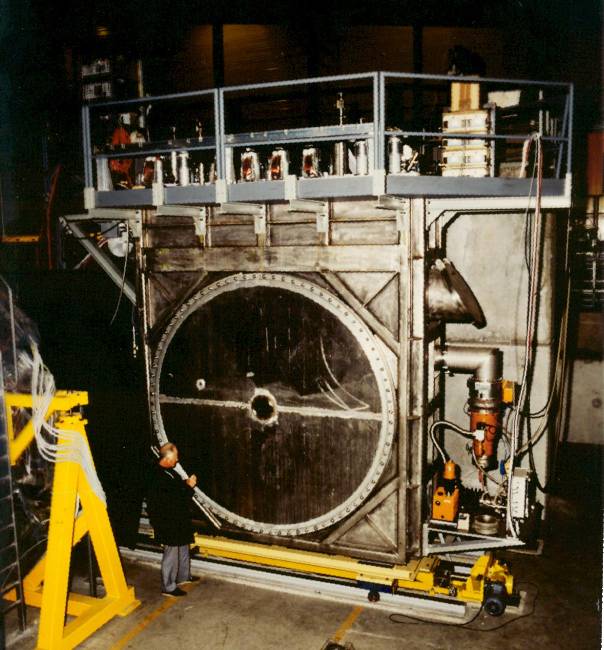 Credit:
 CERN
…& the target train
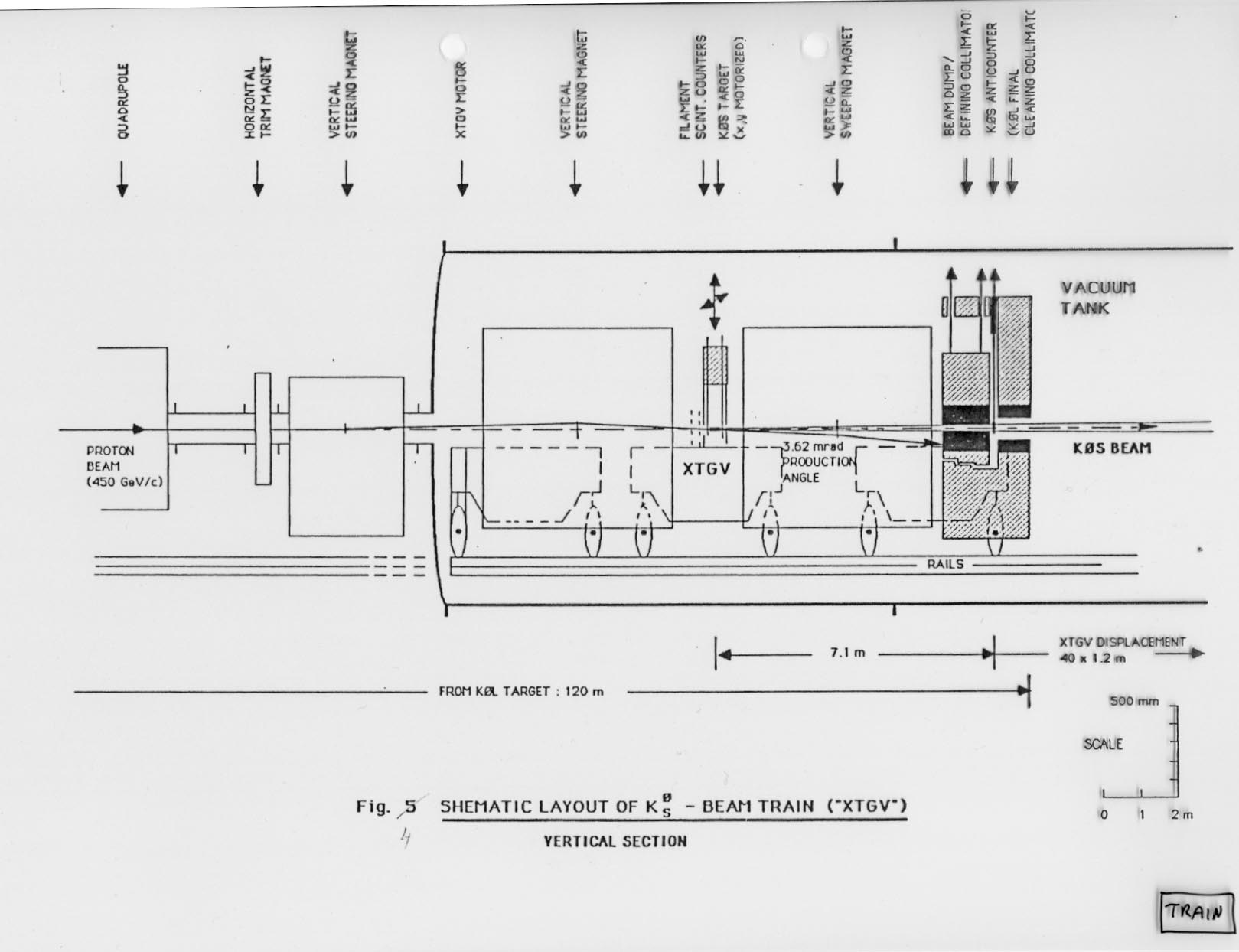 The target train …
XTGV!!!
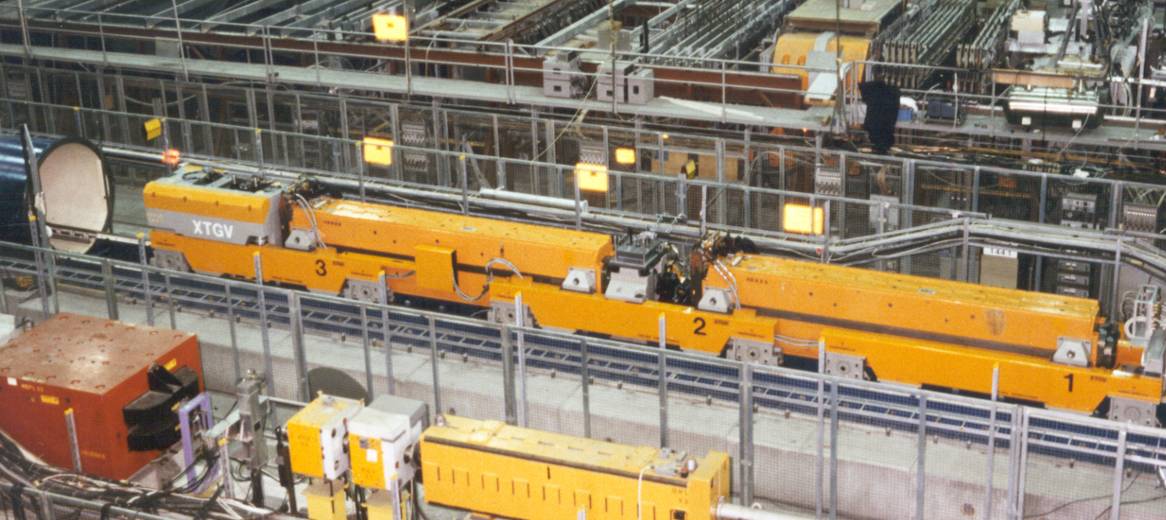 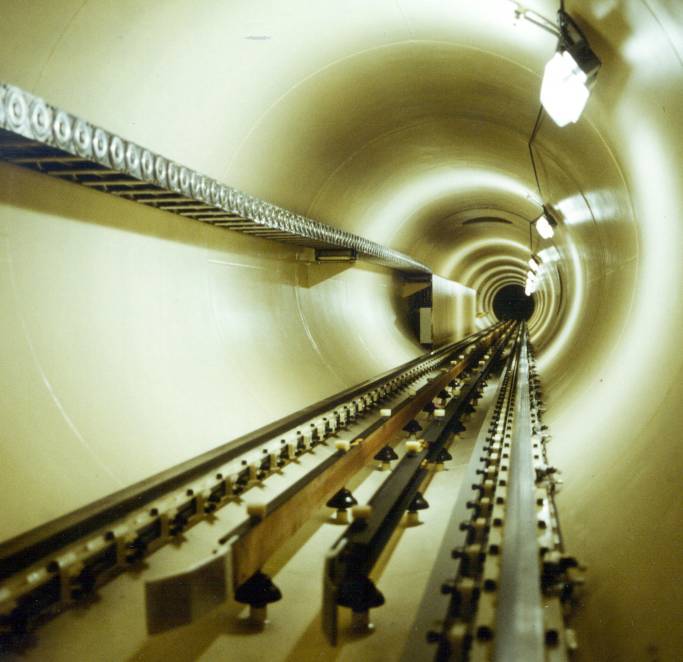 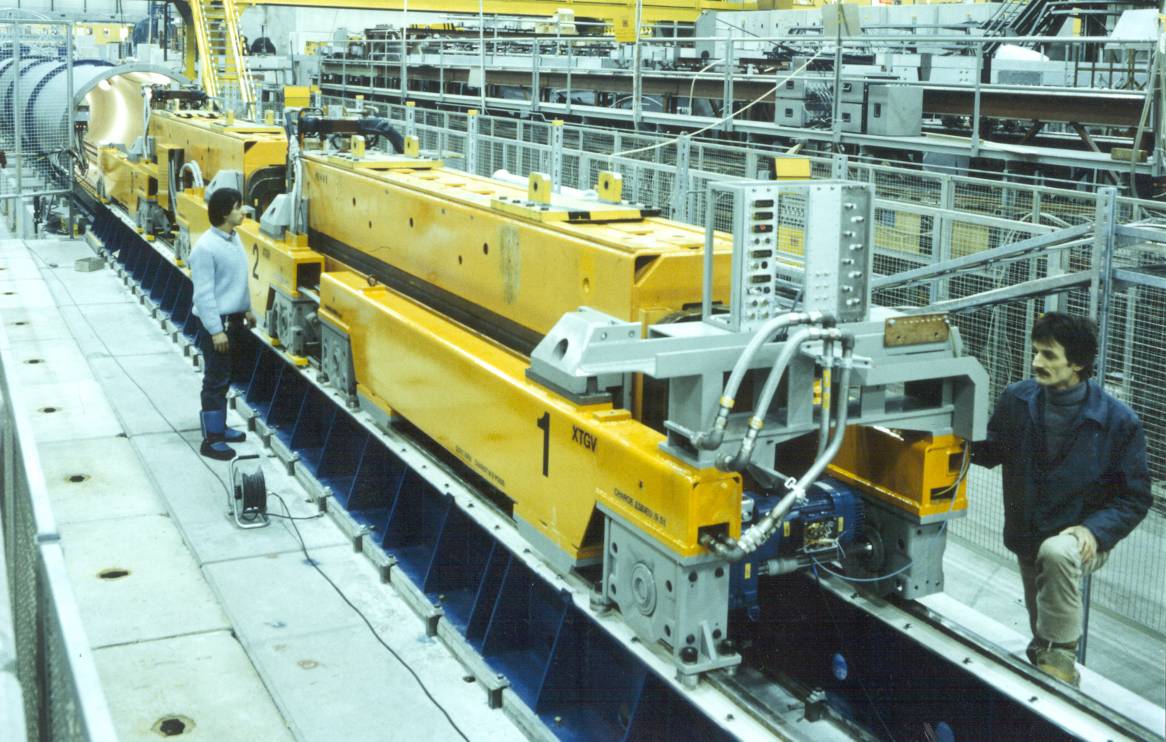 Credit: CERN
The Orsay contribution
The Liquid Argon Calorimeter readout
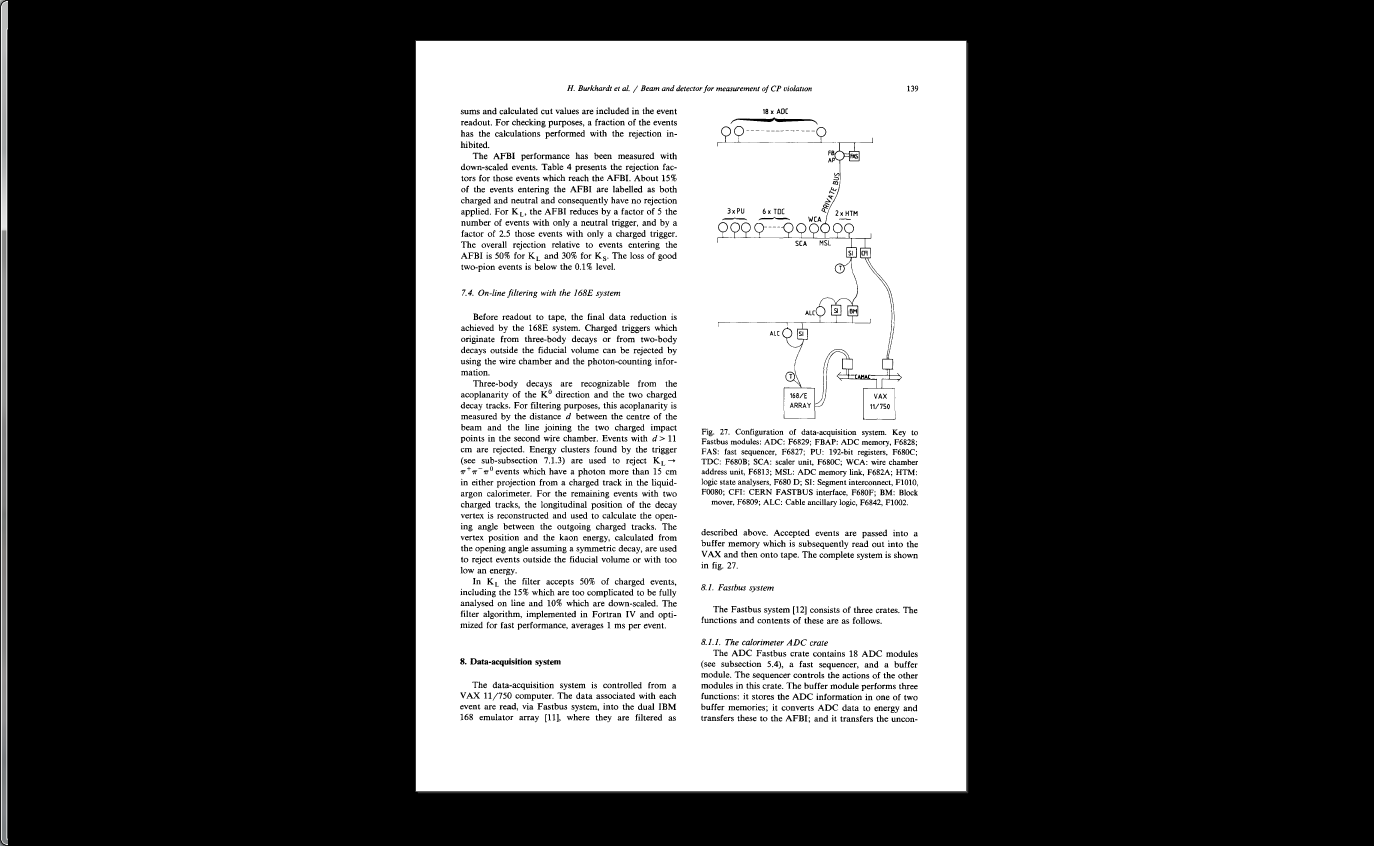 Orsay
NA31 chose Fastbus
Adopted by LEP
We would 
	“get a lot of help that we otherwise would not get”
Bob Chase remarked 	
“we will need a lot of help that we otherwise would not need”
LAr signals and resolution
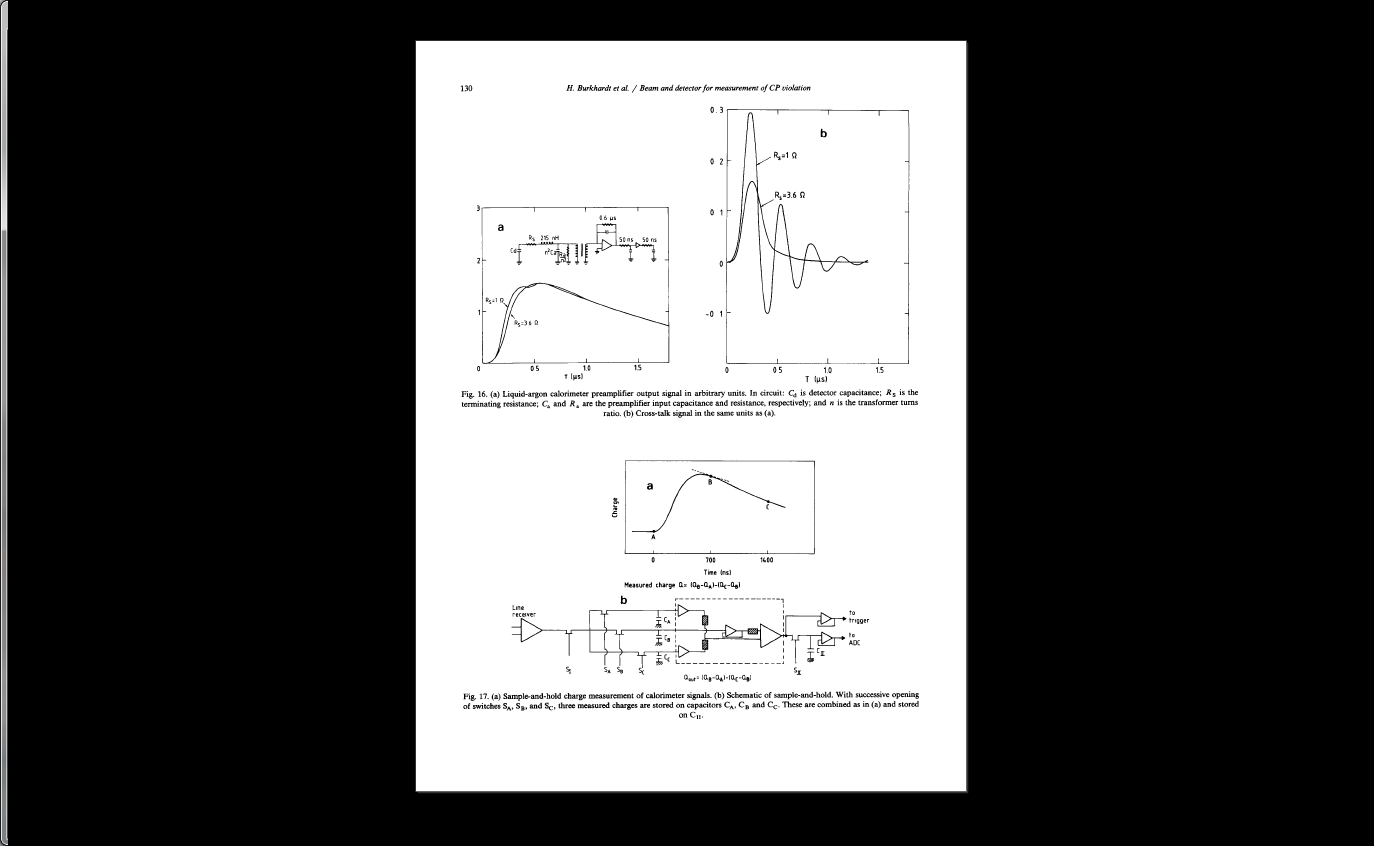 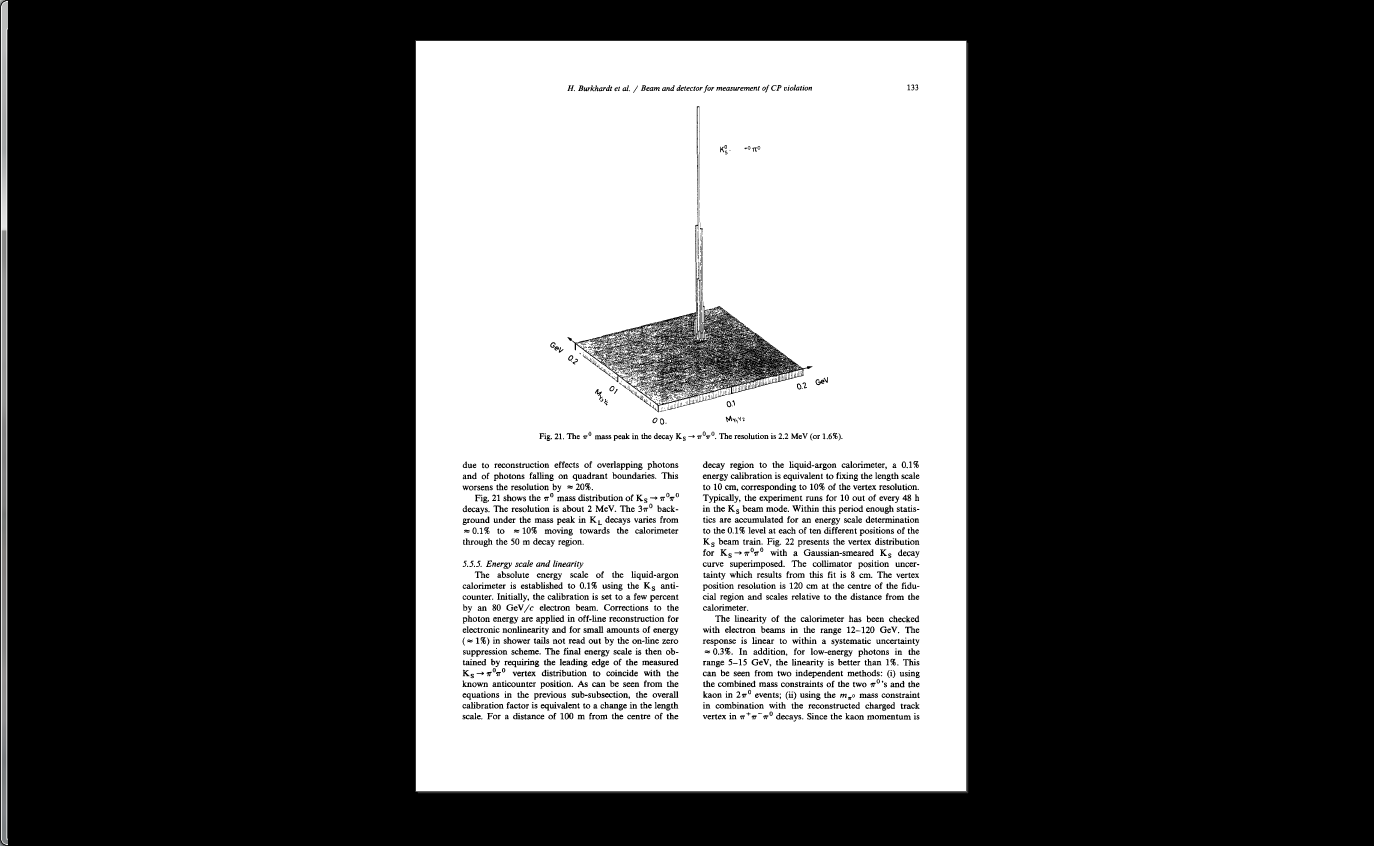 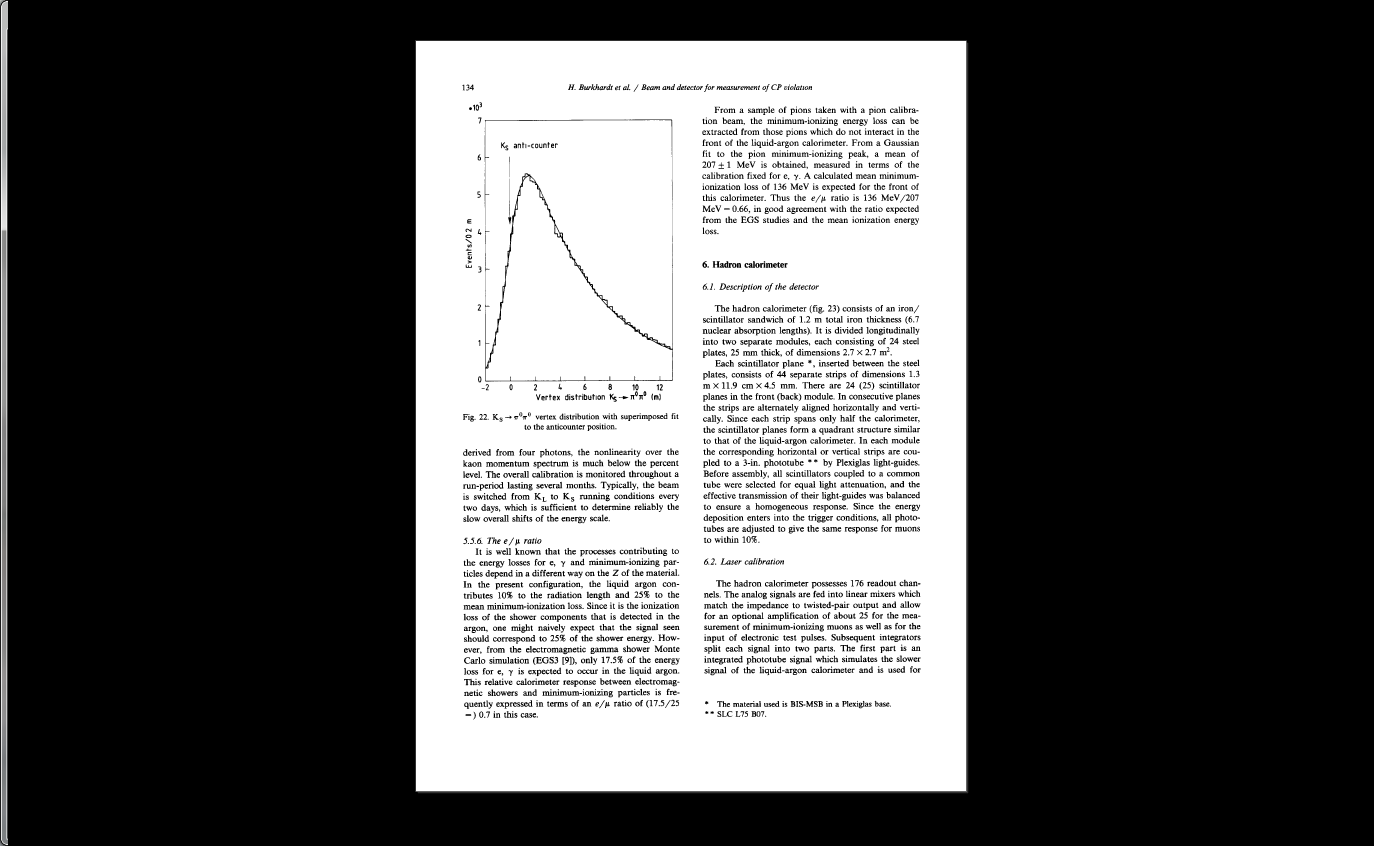 In the Control Room (1985)
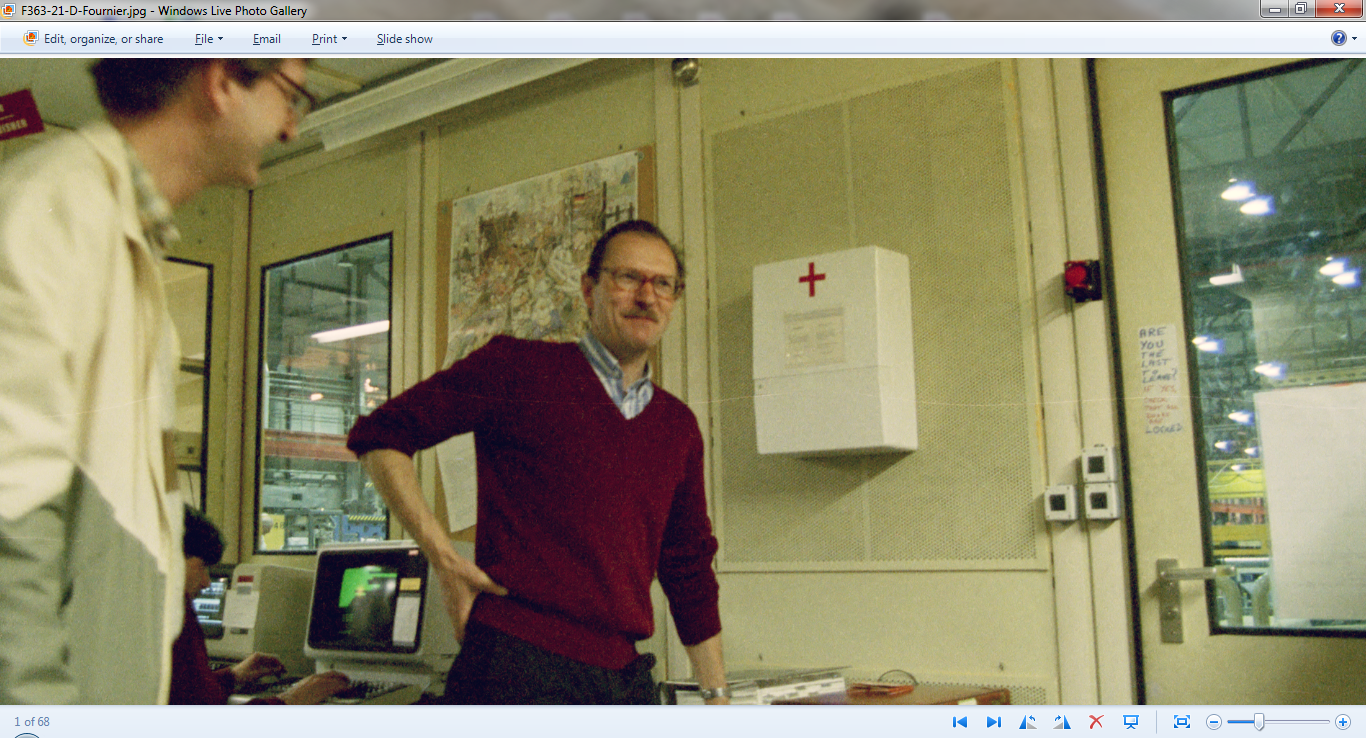 Credit: Hans Taureg/CERN
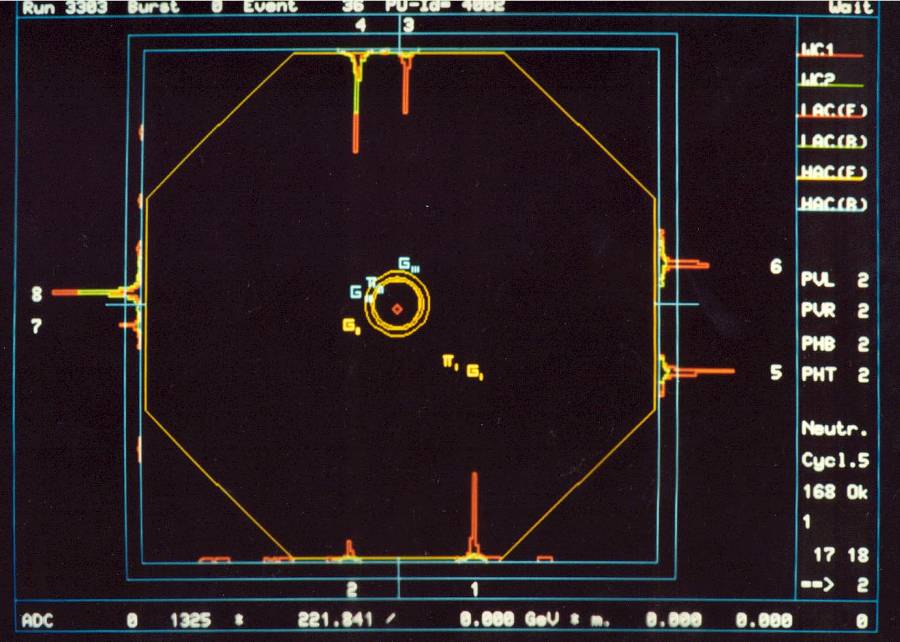 p+p-
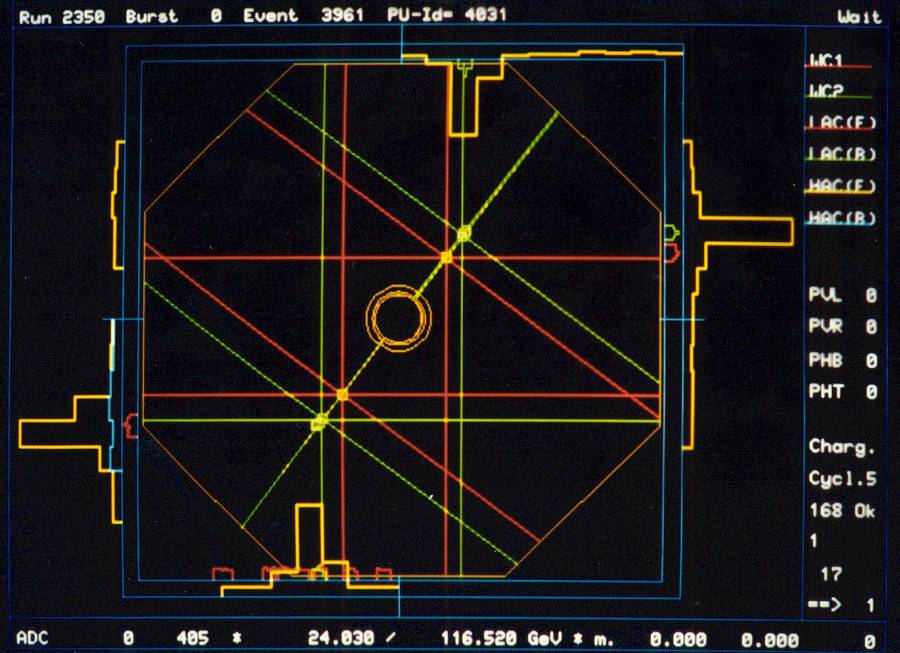 2p0
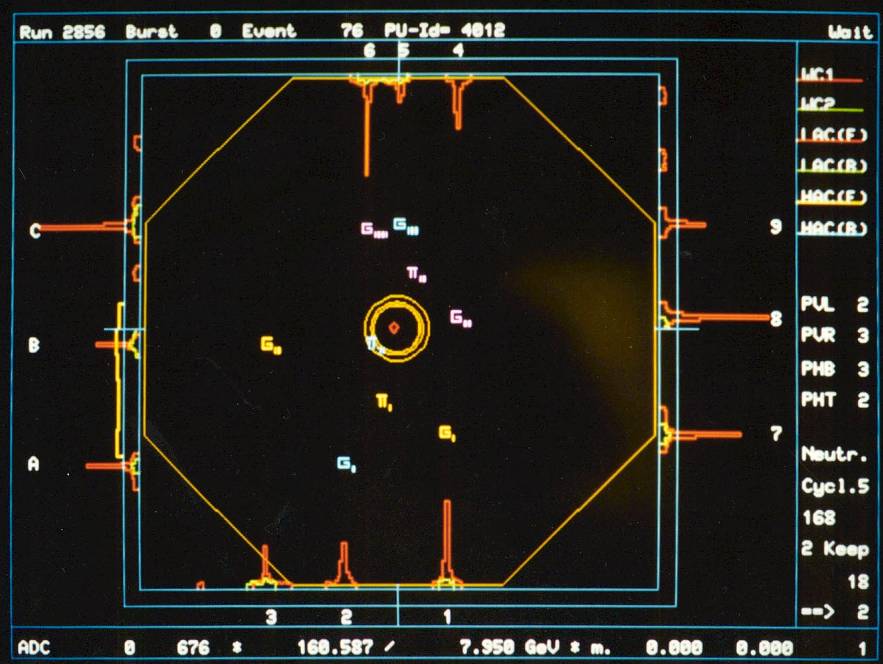 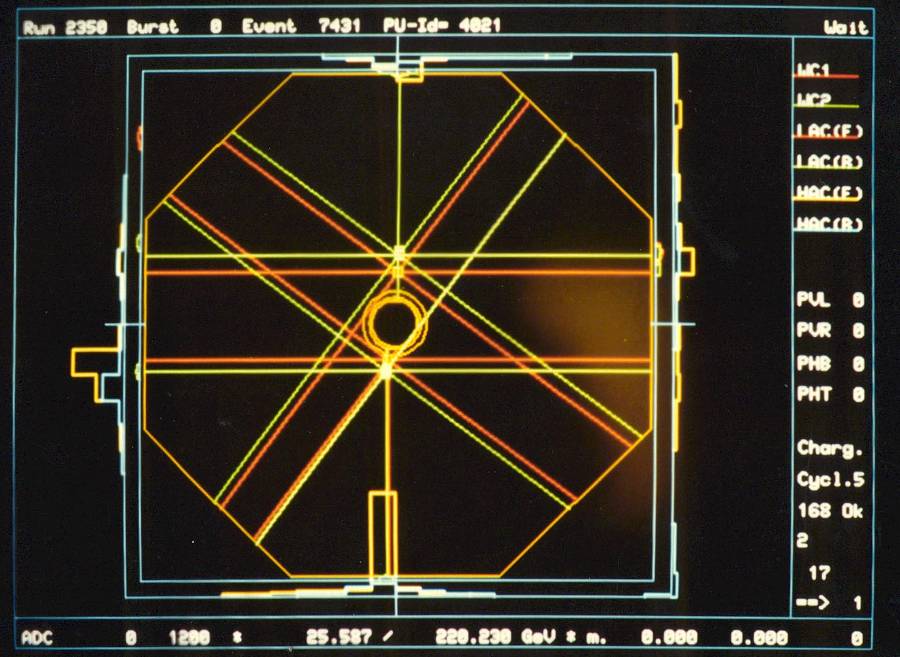 p+p-
3p0
Some events (Orsay Event Display)
Data Taking
1982	Test beam work
1983	Test beam work
1984	First data with full beam (no LAr)
1985	Full beam & detector, limited readout
1986	First run of the complete experiment
1987	Special phase difference run
Preliminary result announced in July 
e’/e = 0.0033 ± 0.0011
1988	More e’/e running
1989	Final e’/e run
End of Run 1986
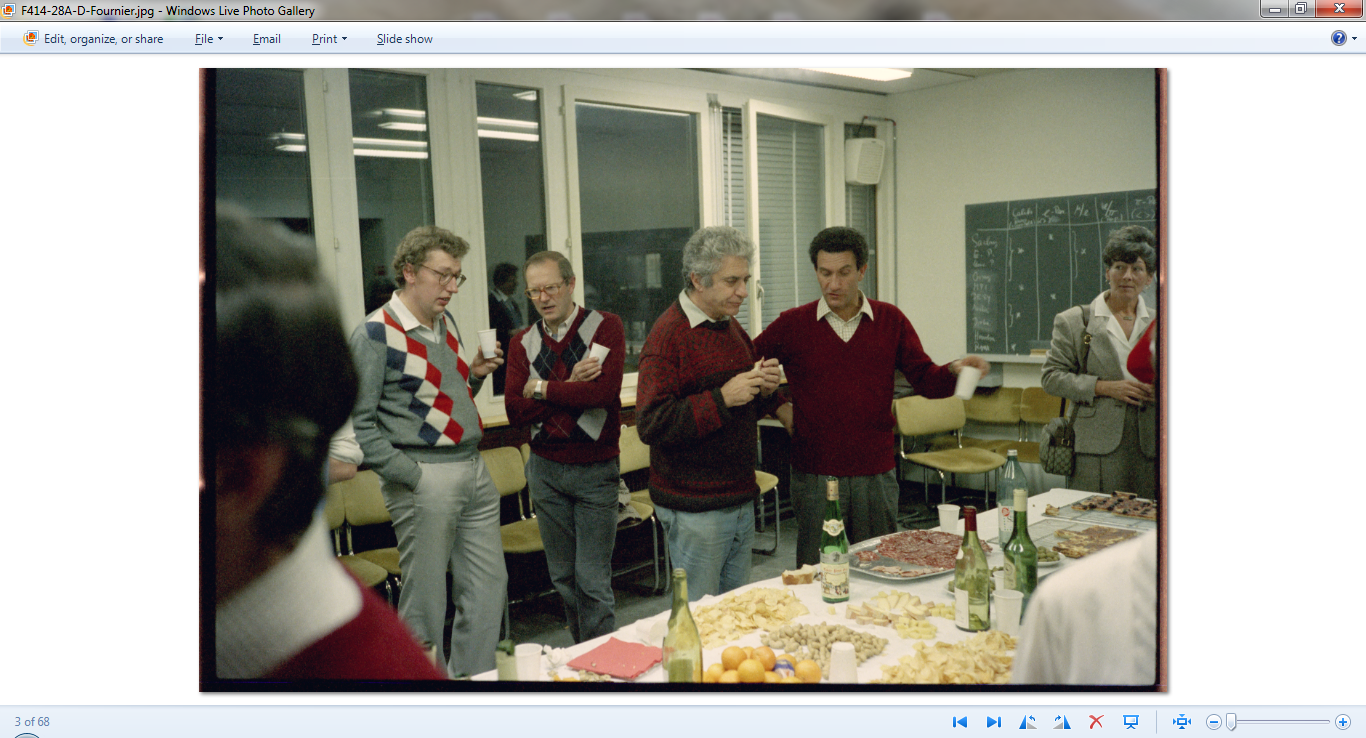 Credit: Hans Taureg/CERN
Making the cancellation happen
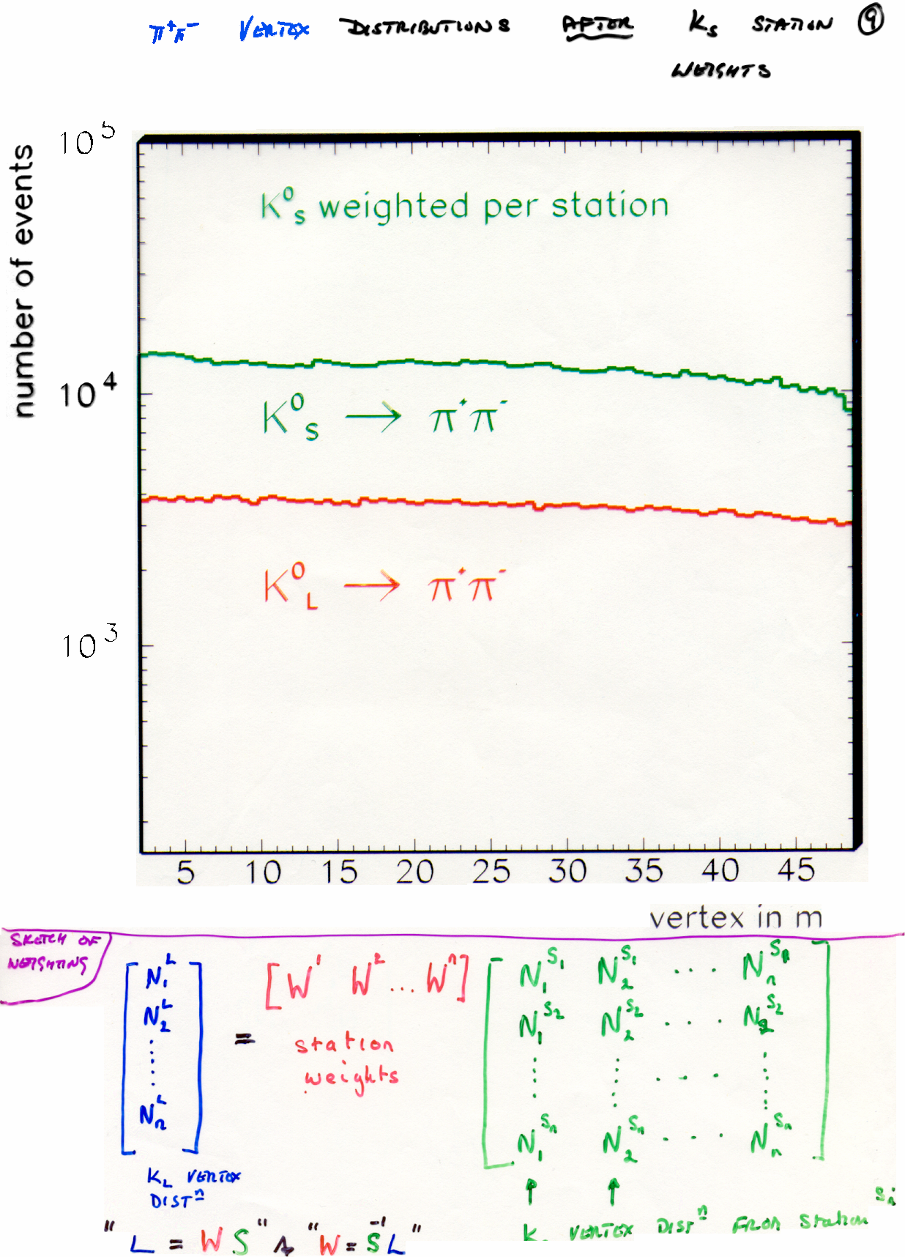 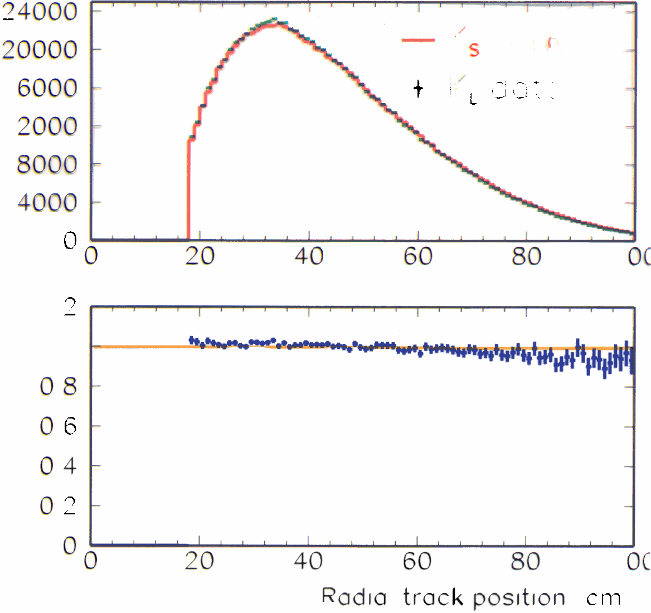 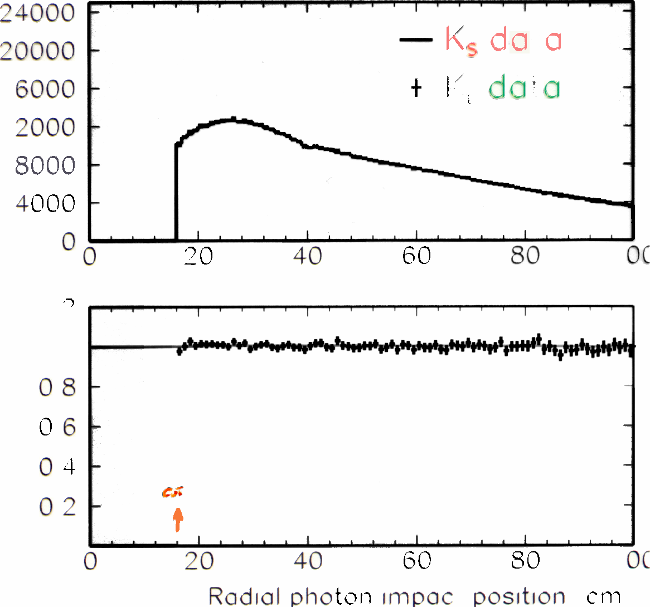 For both modes
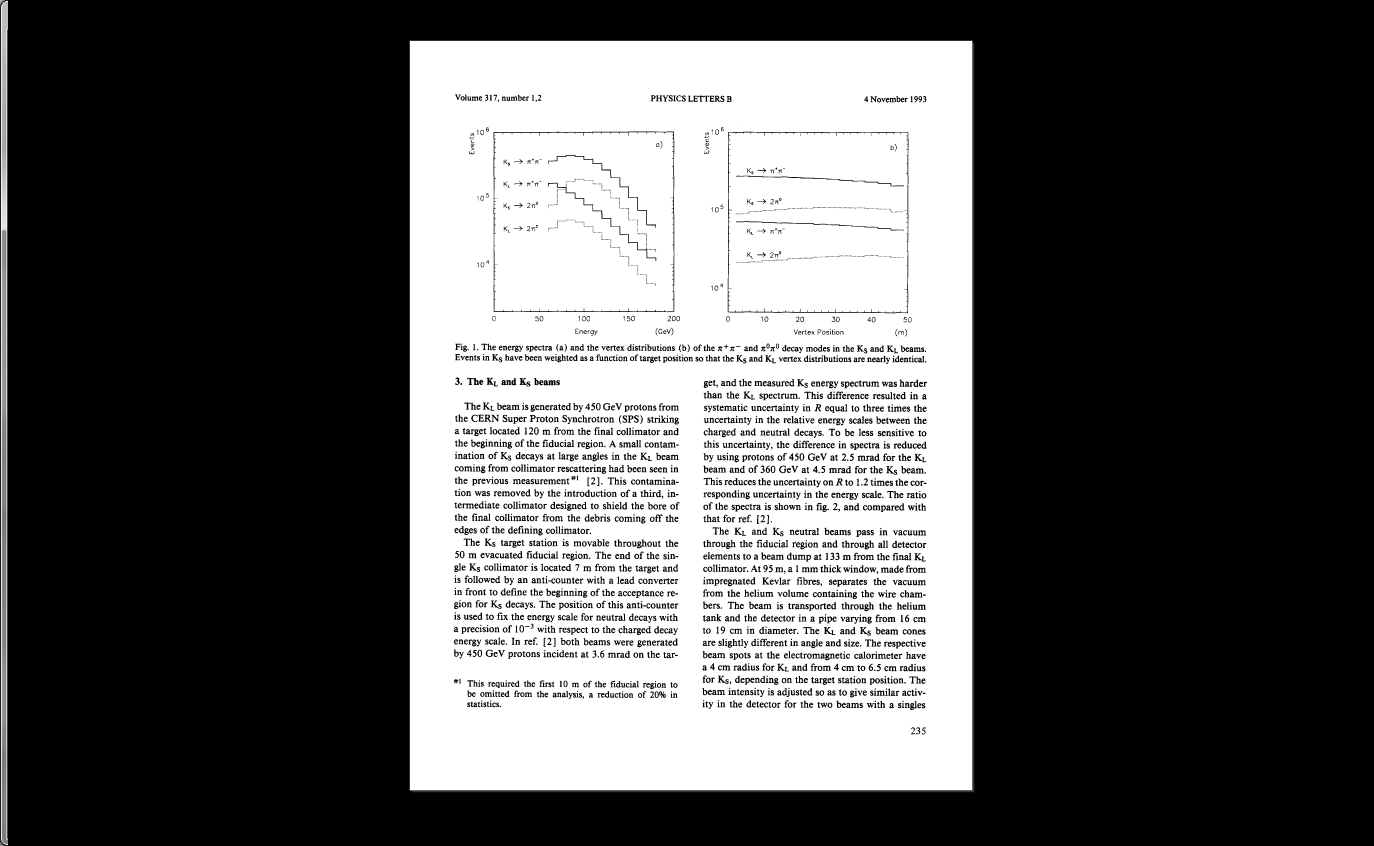 From a contemporary seminar
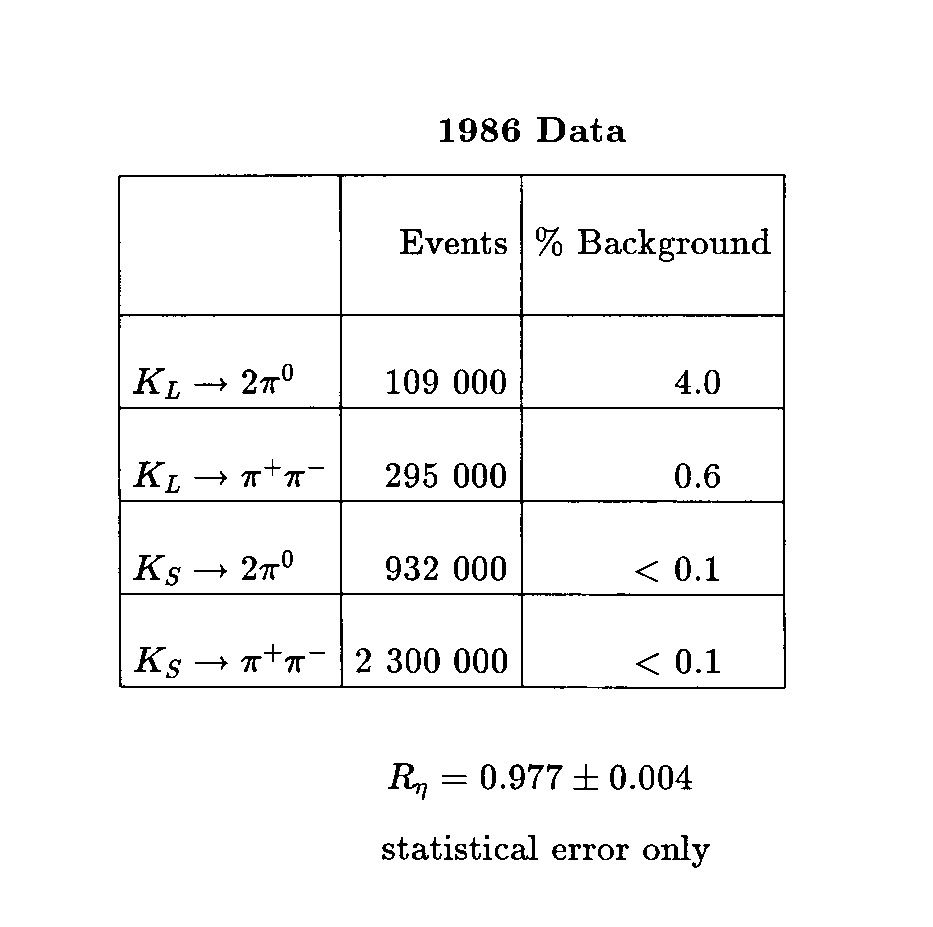 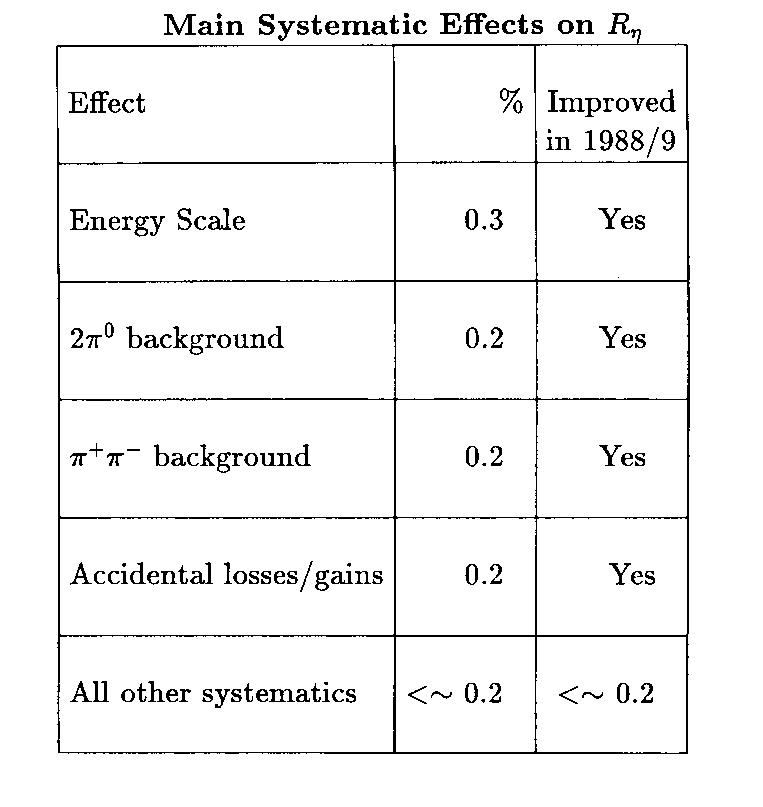 Simple Ratio
0.912
Becomes 
0.977 
after binning in 
energy & vertex
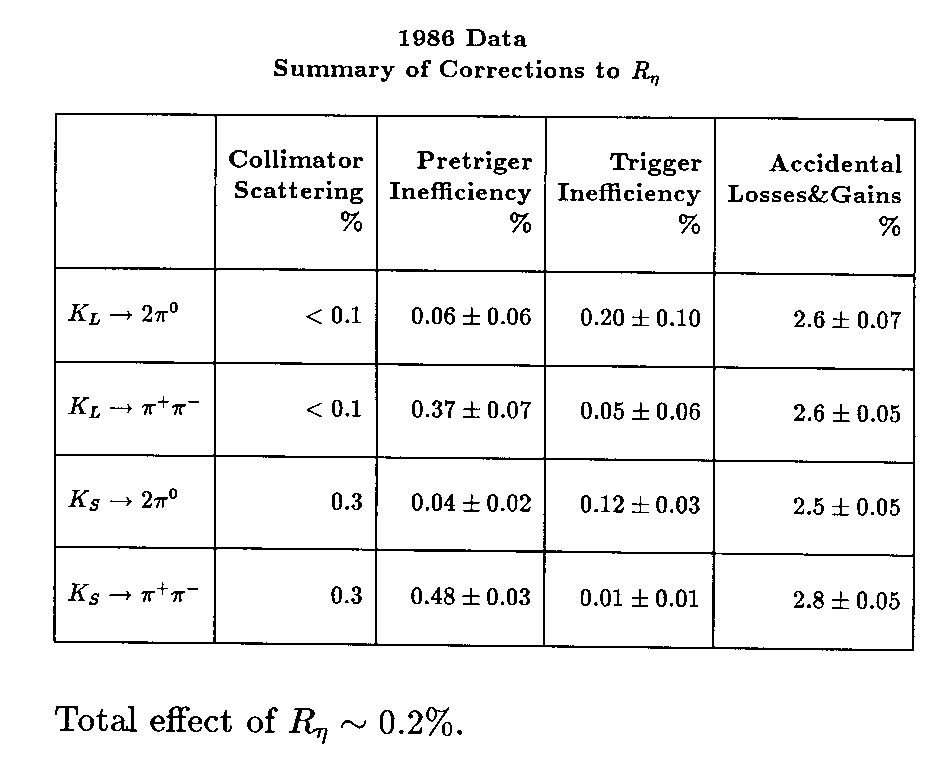 Other physics
1987
First observation of KSgg
New measurement of KLgg 
1988
Search for KLp0e+e-
Measurement of KLp0e+e-
1989
Search for KLp0h0 ; h0e+e-
1990
Measurement of the phases f+- and f00, and the phase difference 
Measurement of KLe+e- g
Observation of KLp0gg
1991
Observation of KLe+e-e+e-
1992
Measurement of KLp0gg
1993
New (final) measurement of e’/e 
Search for KSp0e+e- 
1994
Search for KLp0p0g 
1995
	Branching Ratios G(KL2p0)/ G(KLp+p-p0) and G(KL3p0)/ G(KLpen), 
	Measurement of KLe+e-e+e- & parity of the KL
	Search for KLggg
1997
Measurement of the K lifetime 
Measurement of KLe+e-gg
e’/e = 0.00230 ± 0.00065
e’/e = 0.0033 ± 0.0011  [1987]
Other Orsay innovations
The “Massbox”
Calculated in real time the kaon mass from the LAr digitised signals
The TRD readout
Improved the electron rejection
The ZTDC (Zero-crossing TDC)
Reduced the accidental g background
An Improved NA31 (1988-9)
2p0 measurement
High precision
Well known background (KL)
 p+p- detection & measurement
Quite large errors
Either
Significant background (Ke3) 
	or
Large cuts (p+p-)
	in KL
Backgrounds in KLpen
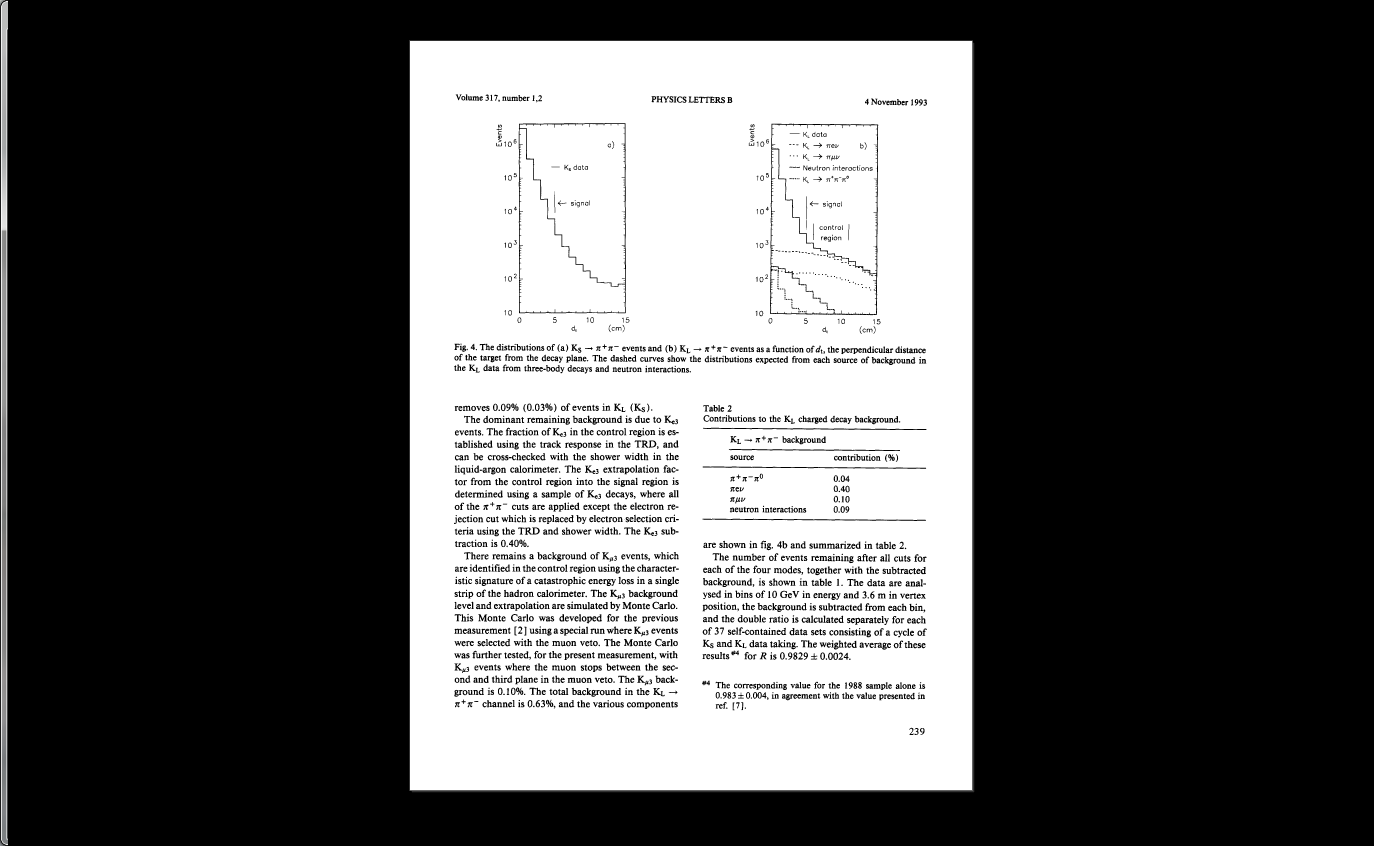 The Transition Radiation Detector (1988)
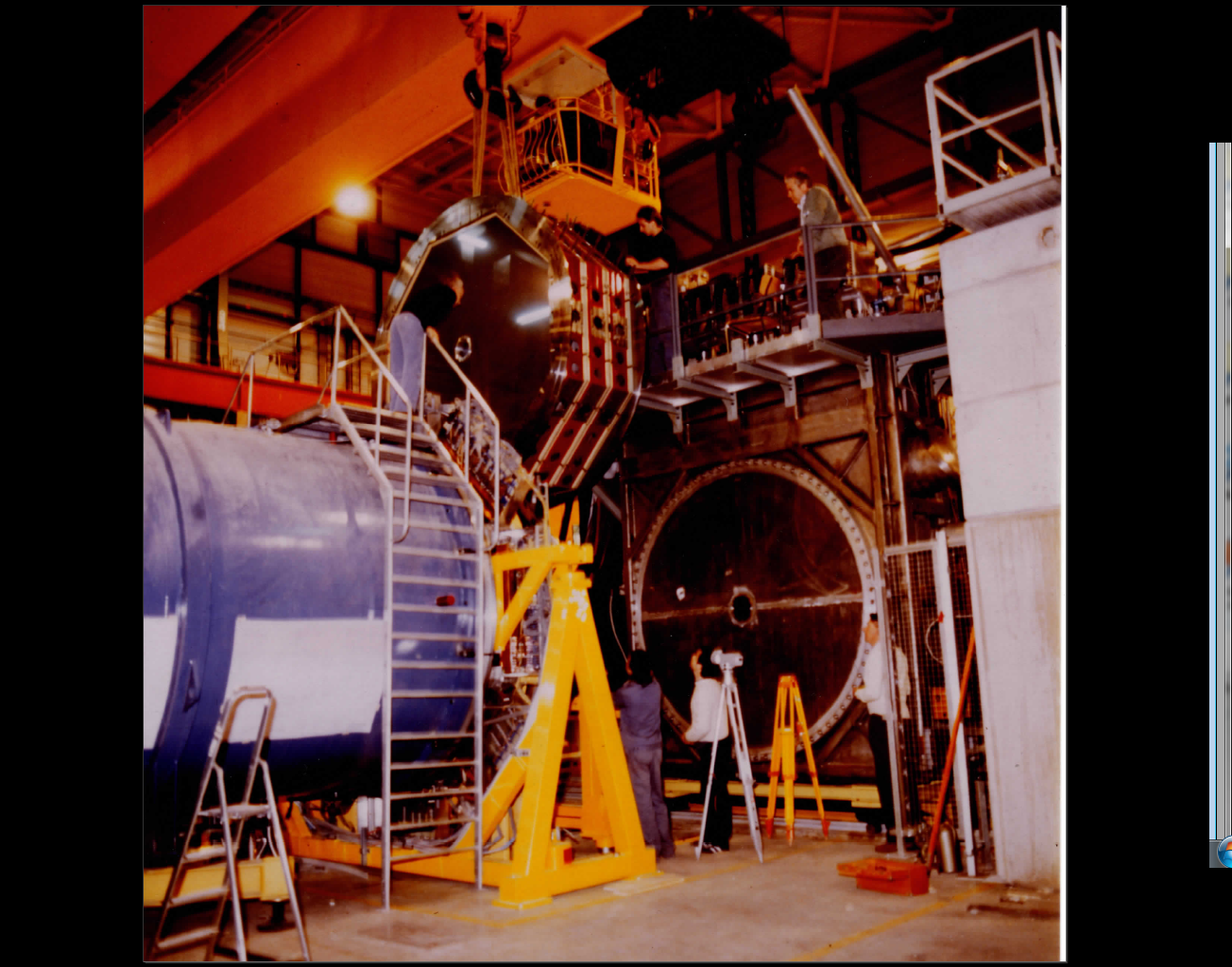 Credit: CERN
The performance of the TRD
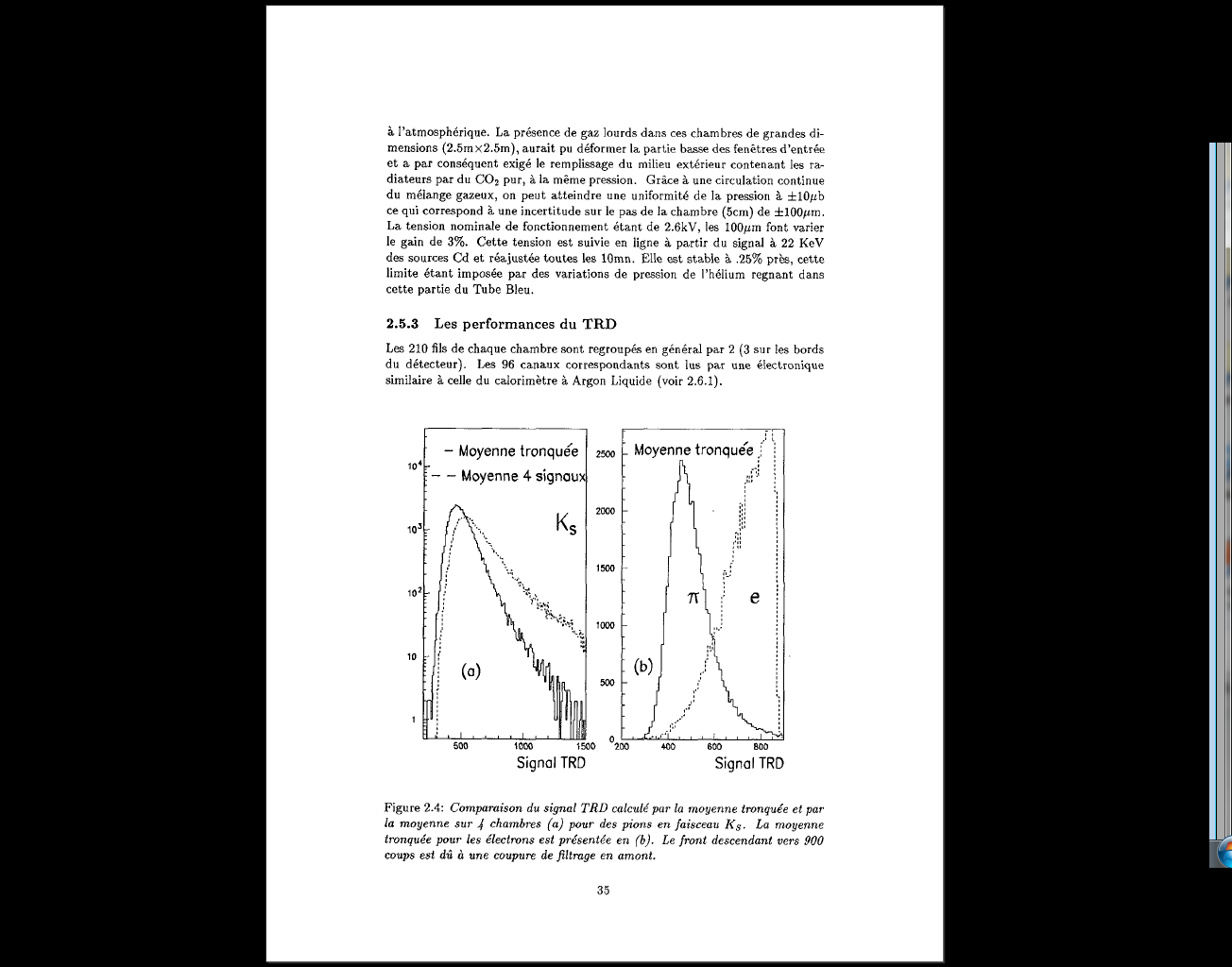 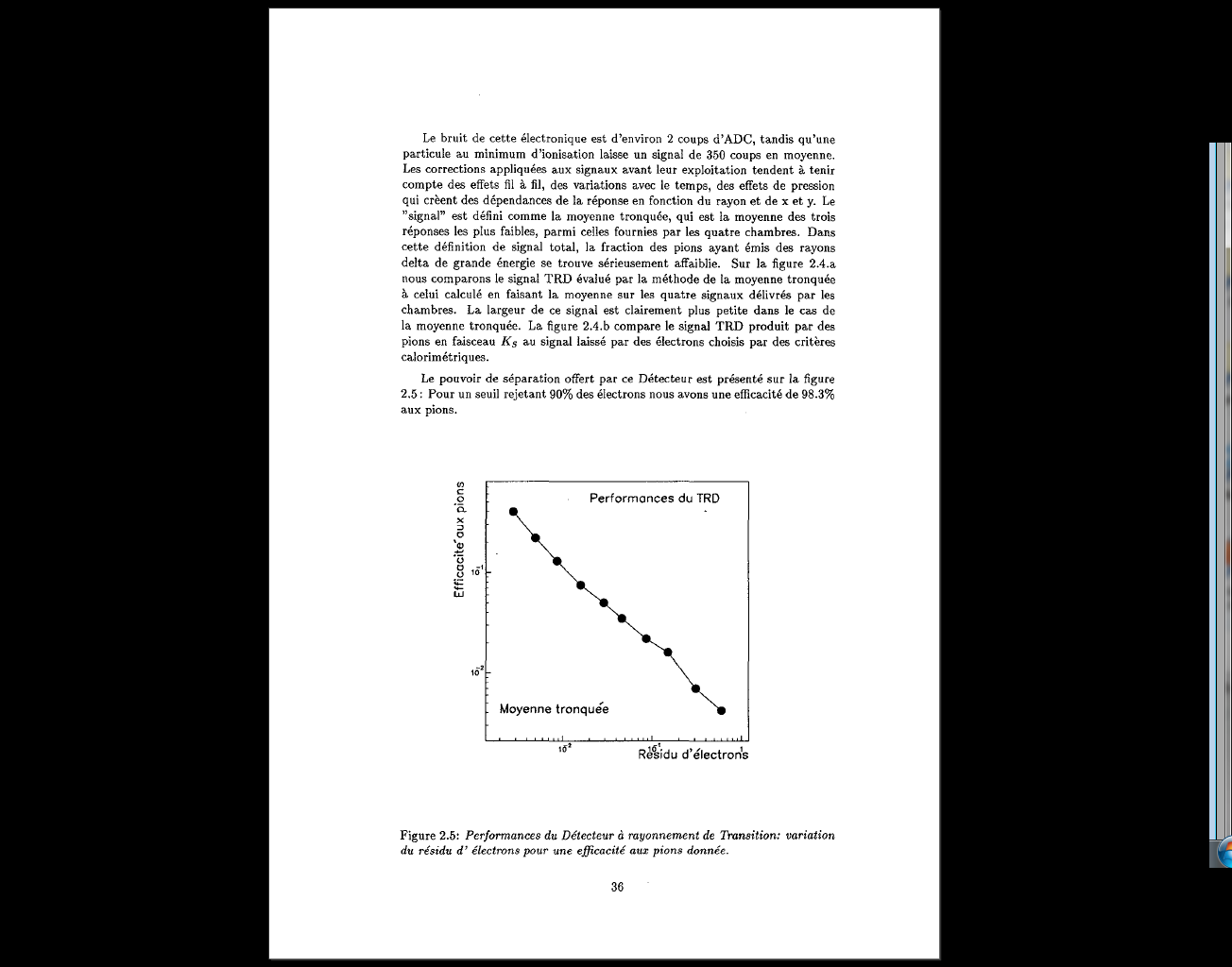 90% electron rejection
2% pion loss
Thesis:  L Iconomidou-Fayard
The Zero-crossing TDC (ZTDC)
Simple Principle








Designed & built at Orsay
Pulse shape	
Preserves 0 crossing
Use this
Precise timing
Accidental (g) hits
Out of time
(mostly low Energy)
Conceived
In the control room
DF & KP
Early morning shift!
Built in < 1 year
Reduced accidentals
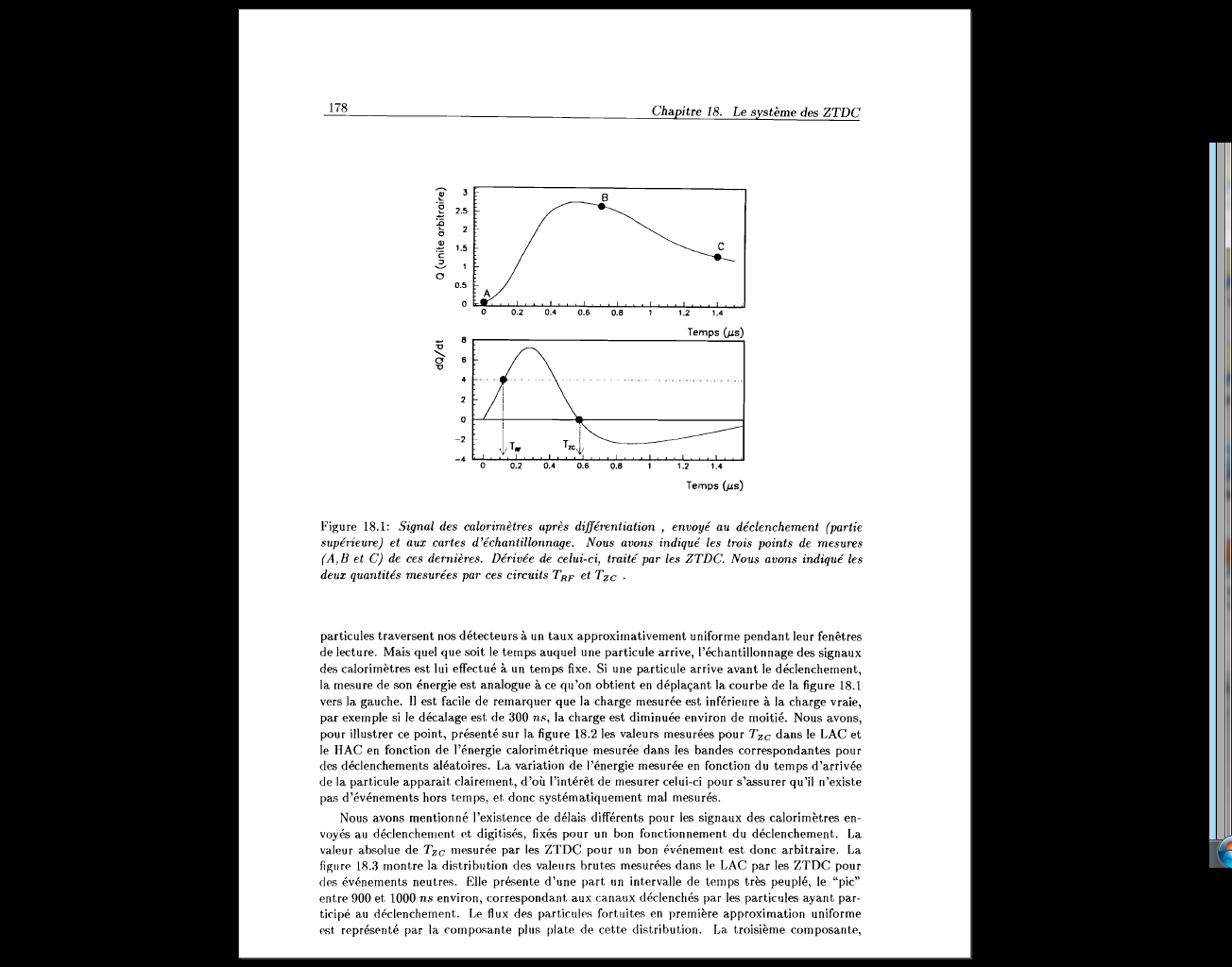 Thesis: O Perdereau
1st & Last NA31 publications on /
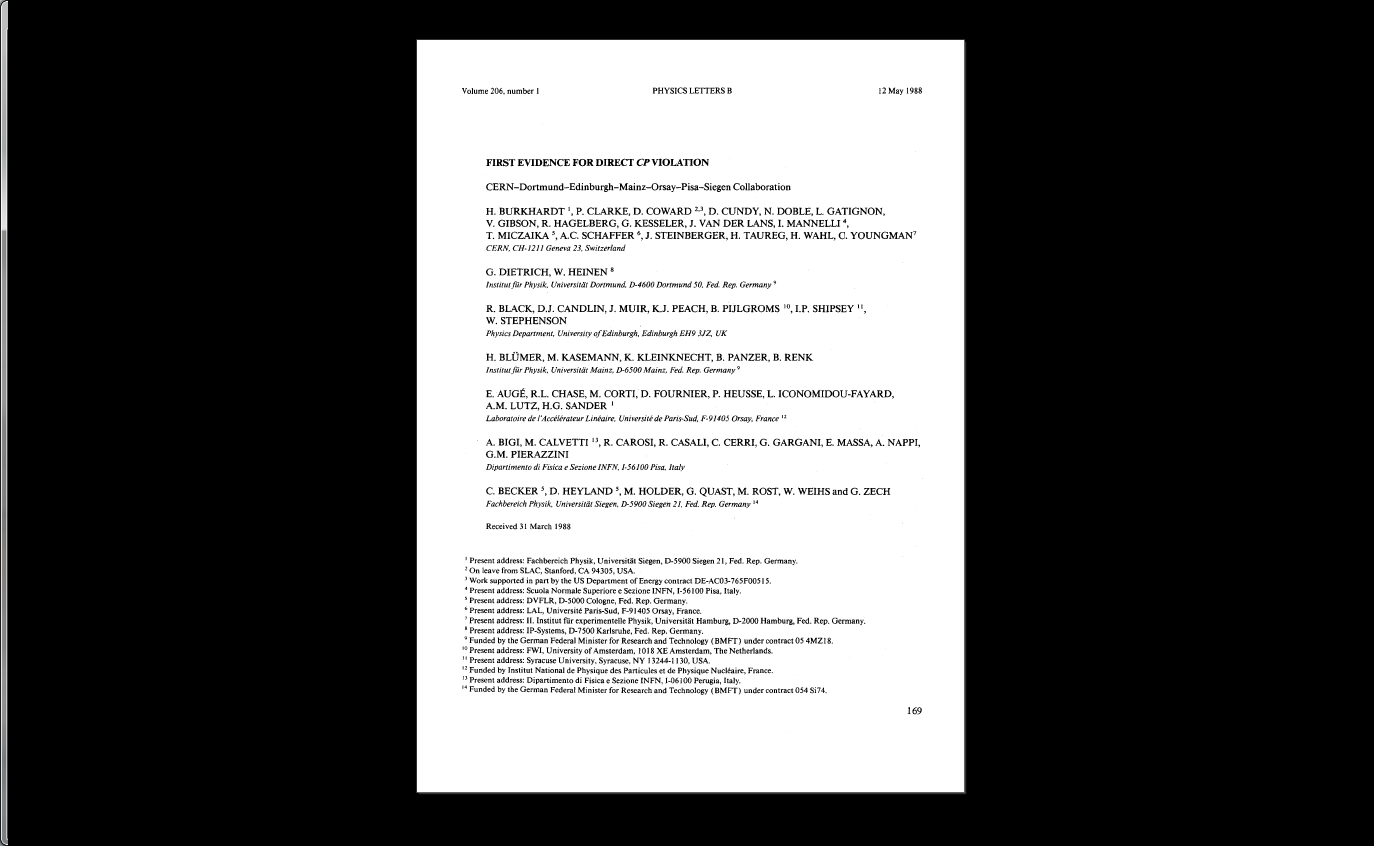 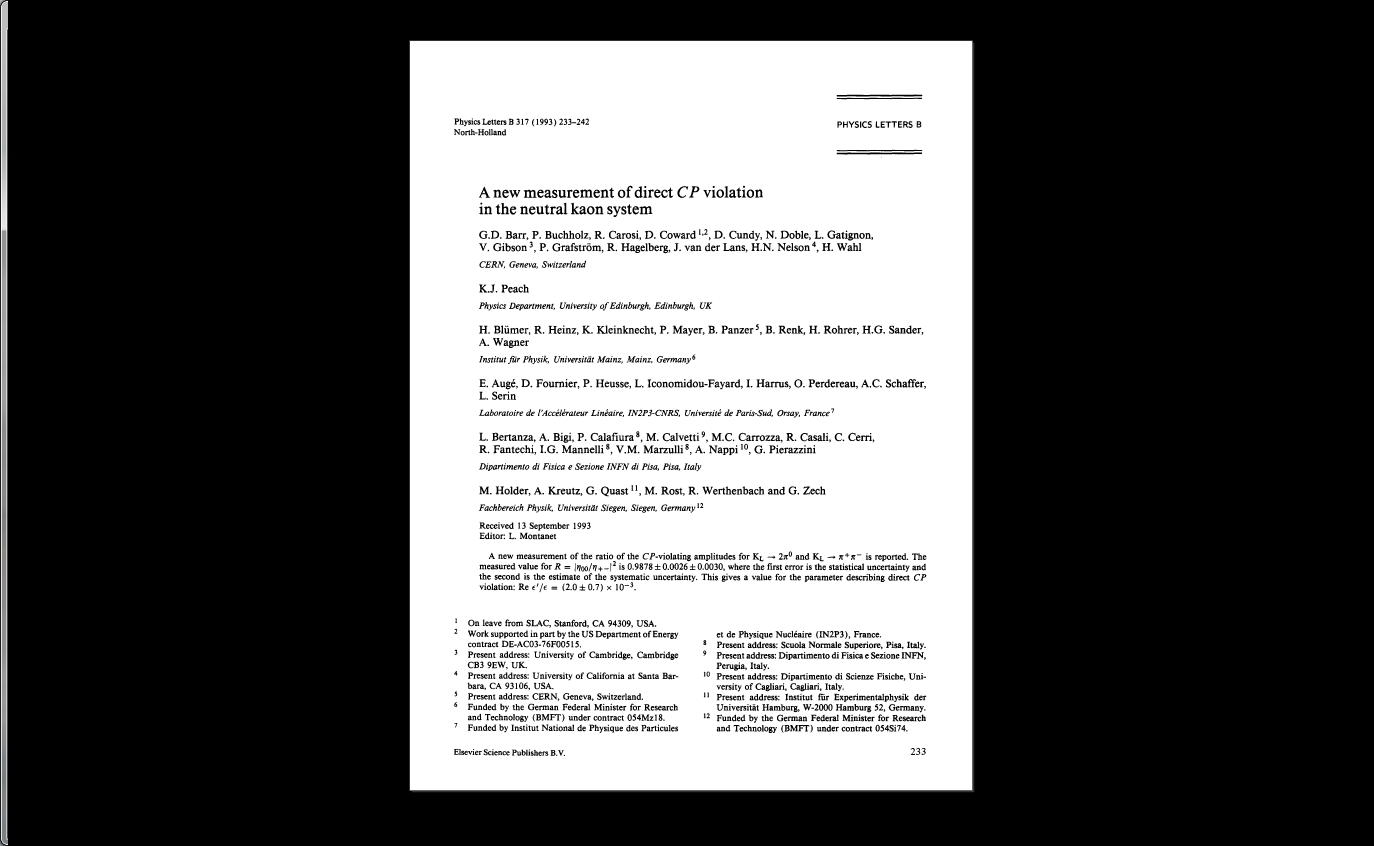 Where are we now?
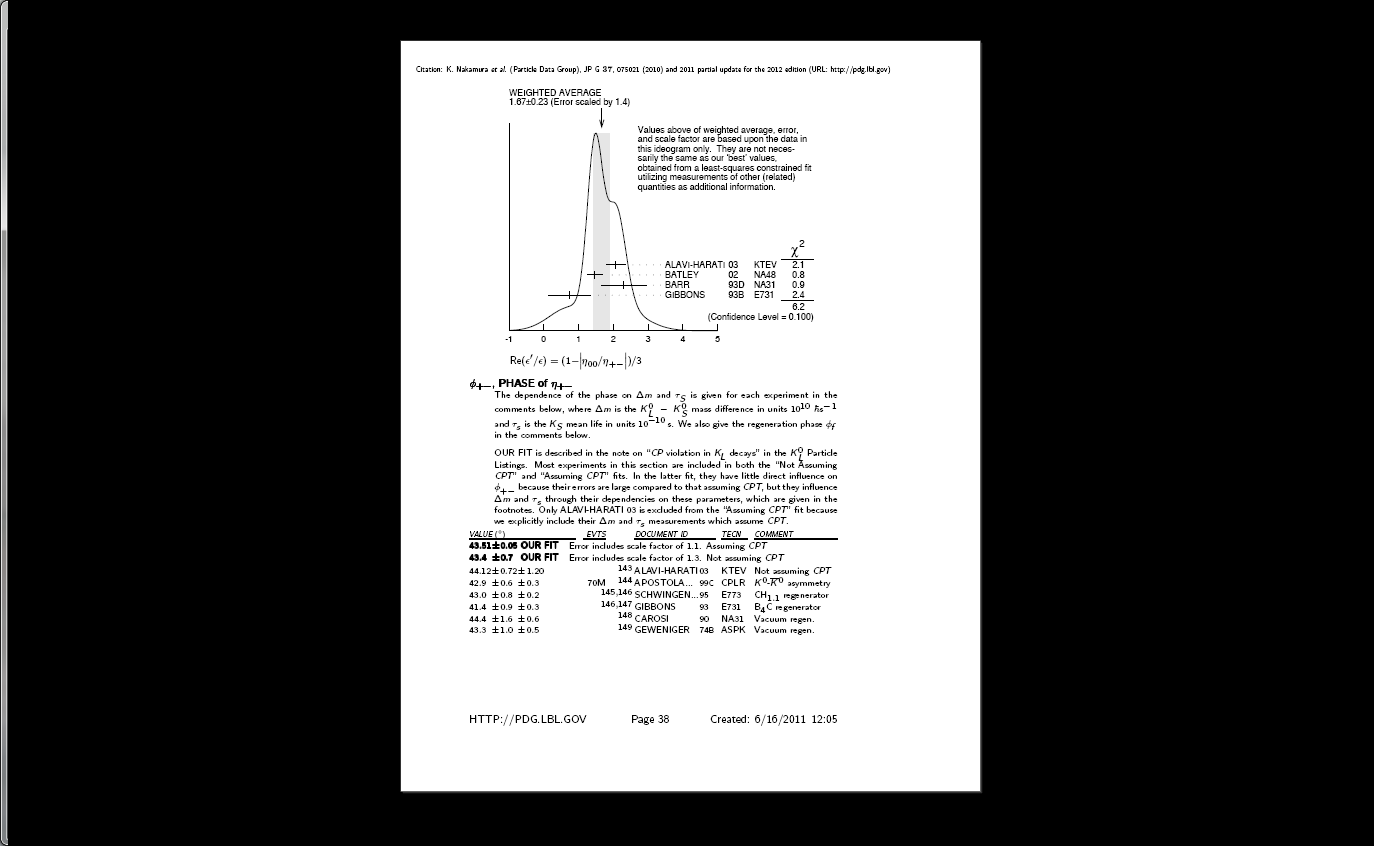 PDG 2011
Summary
NA31 was a pioneering experiment
First evidence for “direct” CP violation
Final significance 3.5s 
Many other results 
First observations of decay modes
Improved measurements and limits
Novel beam, detector, DAQ and triggering

Daniel Fournier was a true pioneer
Congratulations
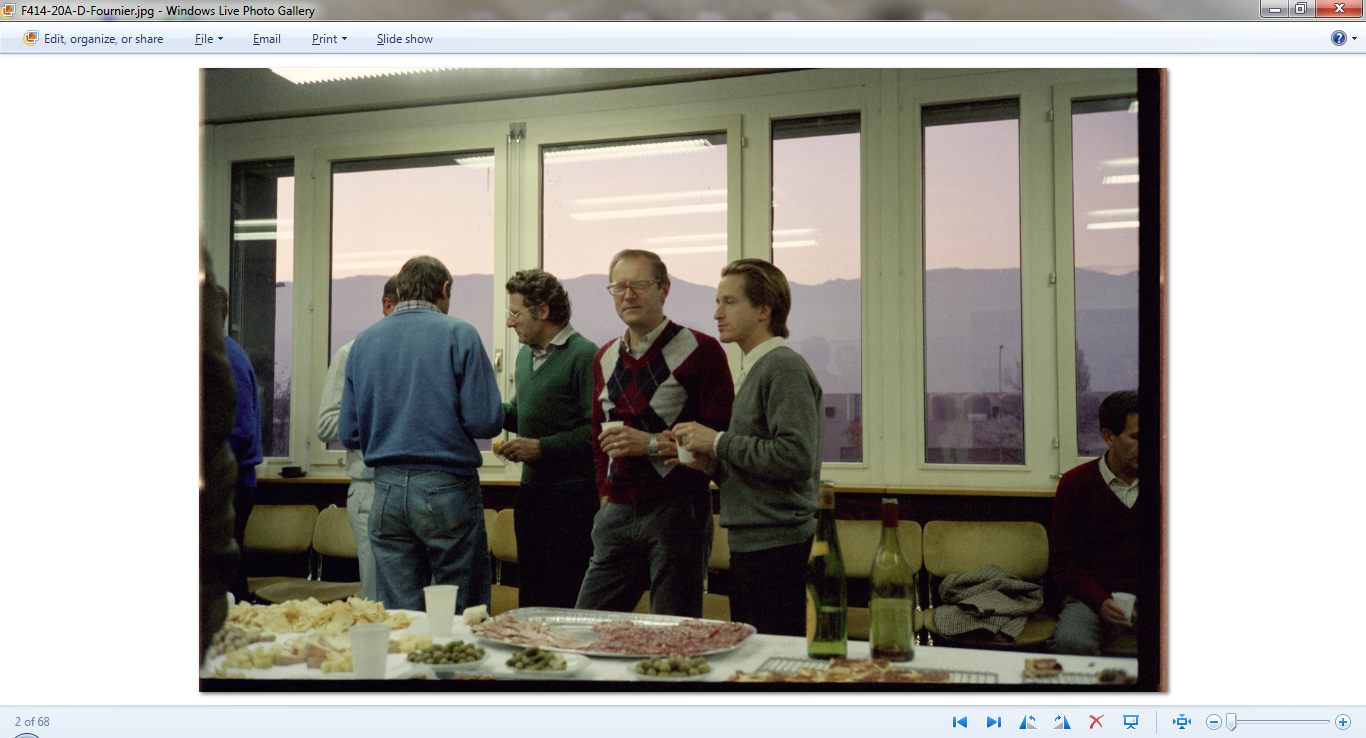 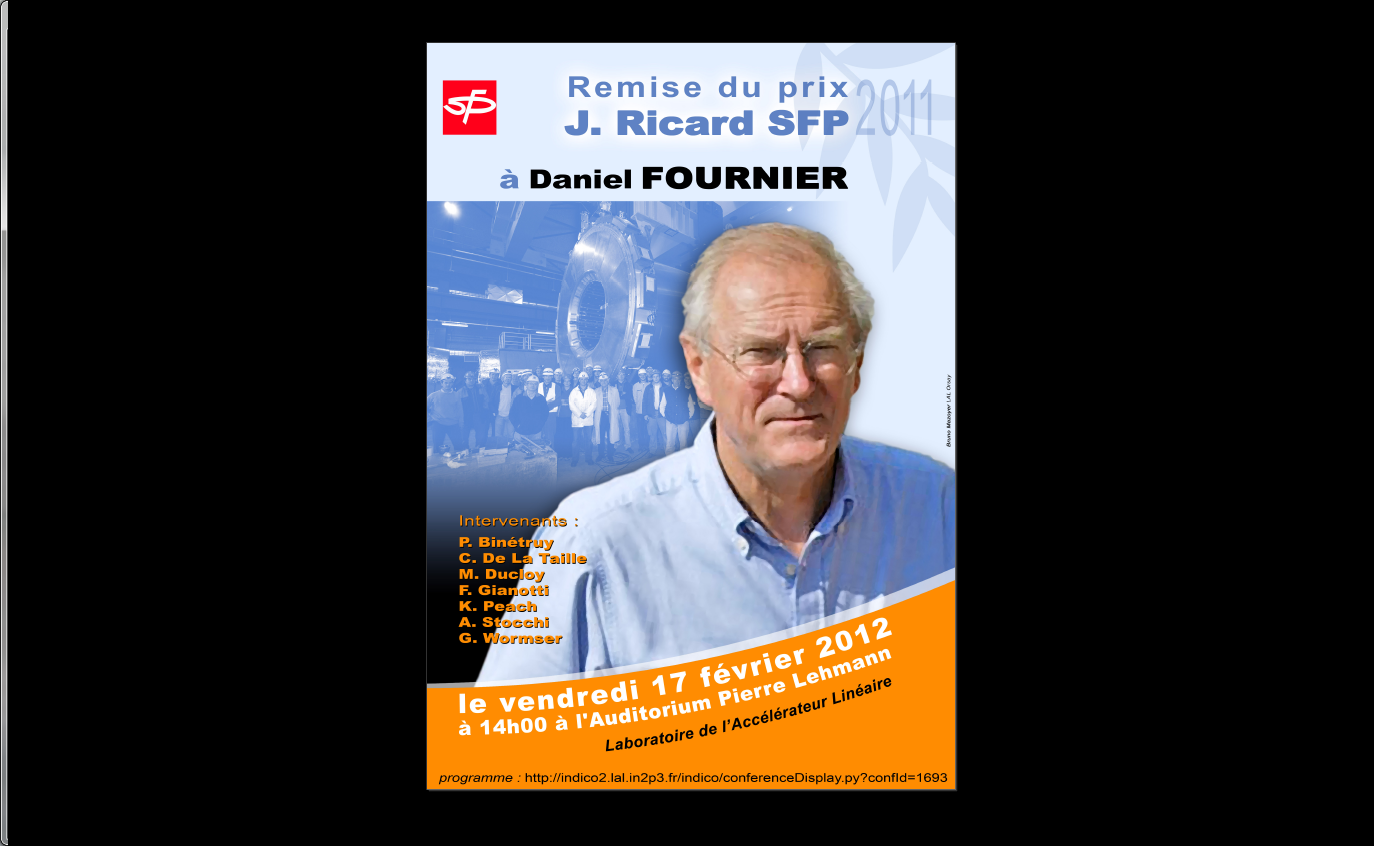 Credit: Hans Taureg/CERN